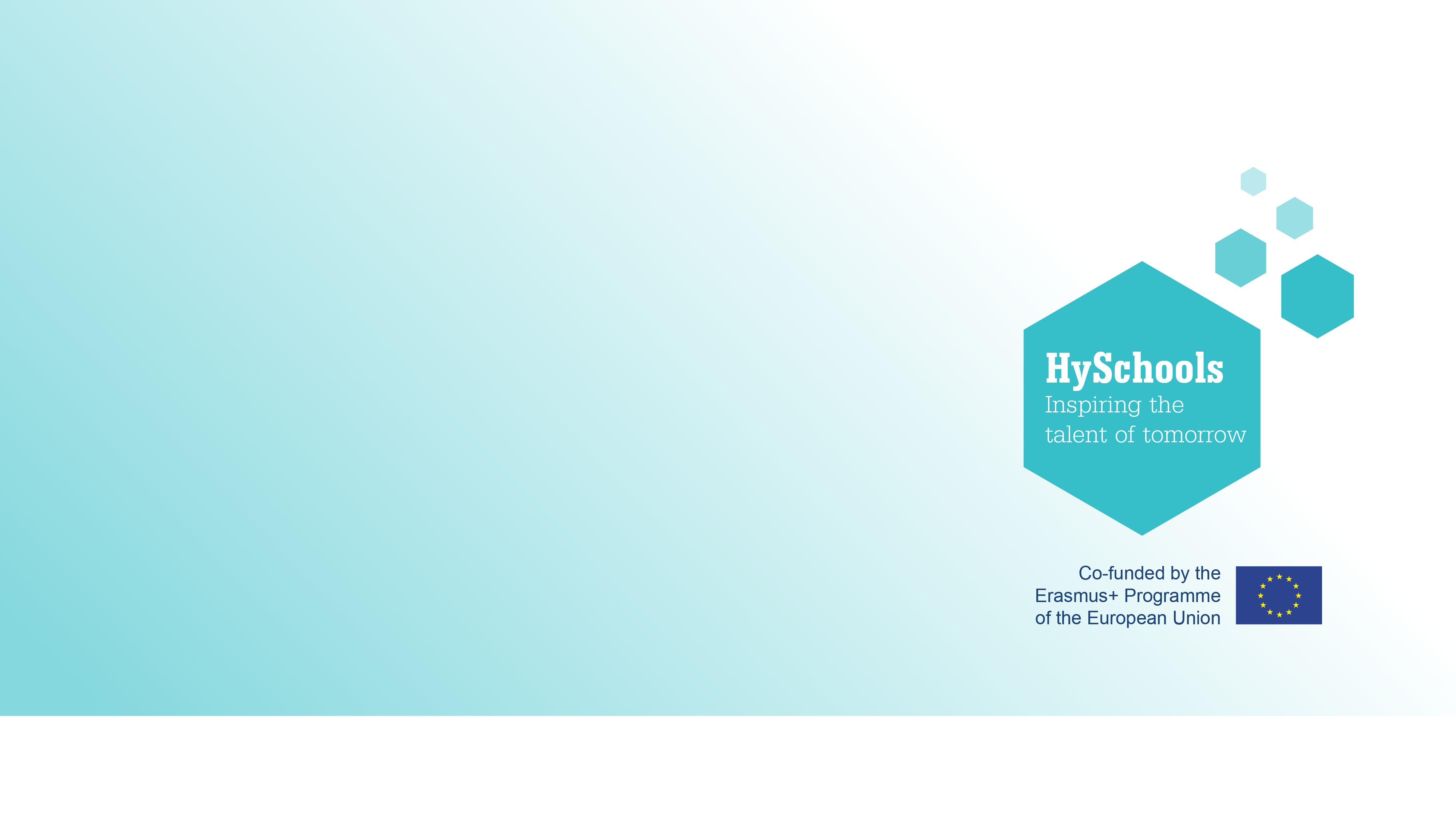 Distribuzione
Esercizio per Studenti
Consegnare un set di 9 etichette ad ogni coppia/gruppo di studenti
Content created by
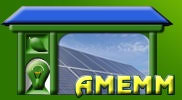 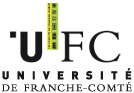 <Partner logo>
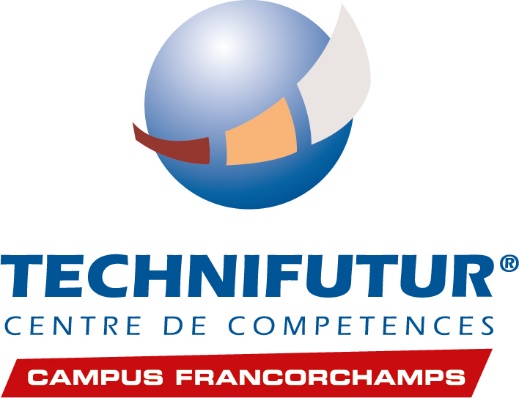 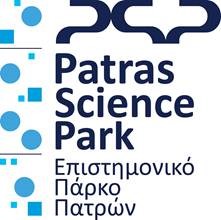 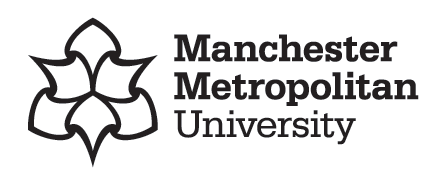 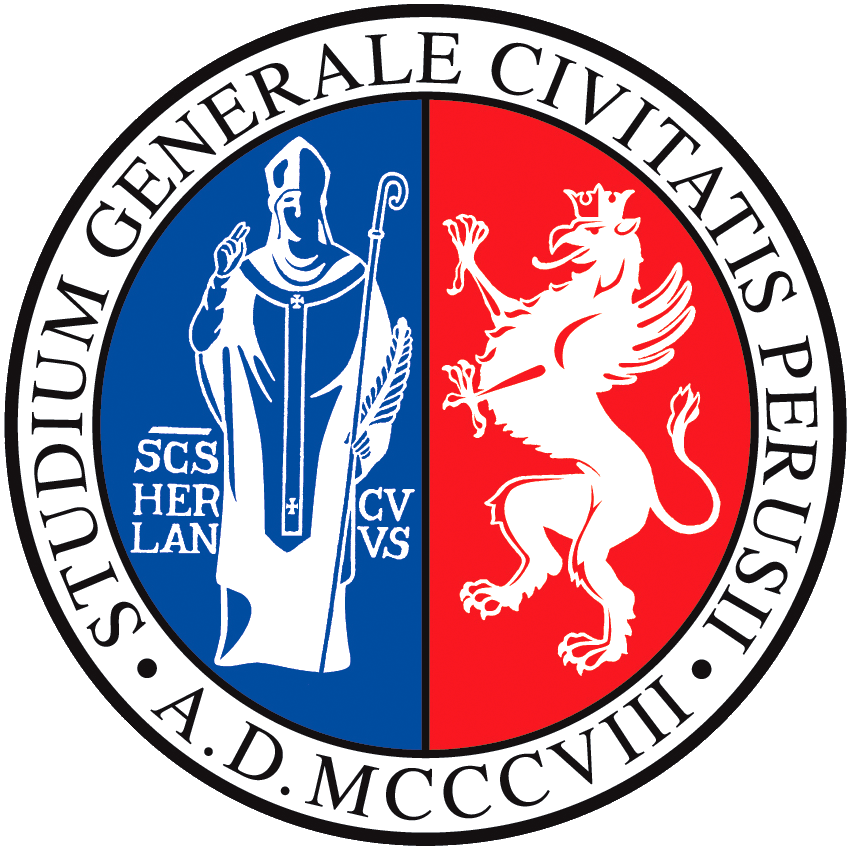 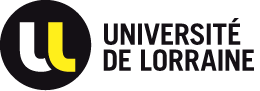 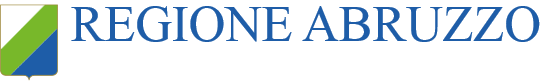 Ultimo aggiornamento il 07.11.19
Pacchi
Boosters
Fonte di idrogeno
Dispenser
Scambiatore
Compressore dell’aria
Refrigerante
Serbatoio di accumulo
Cabina di controllo generale
Print and cut out these labels
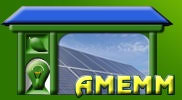 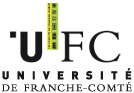 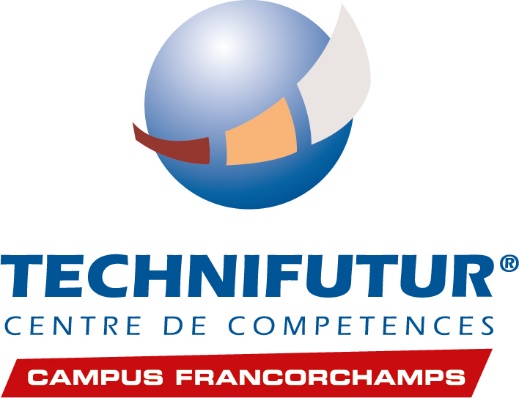 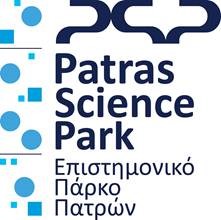 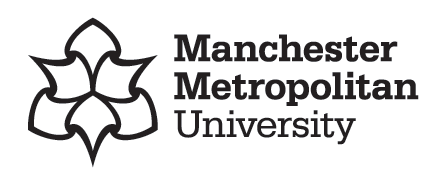 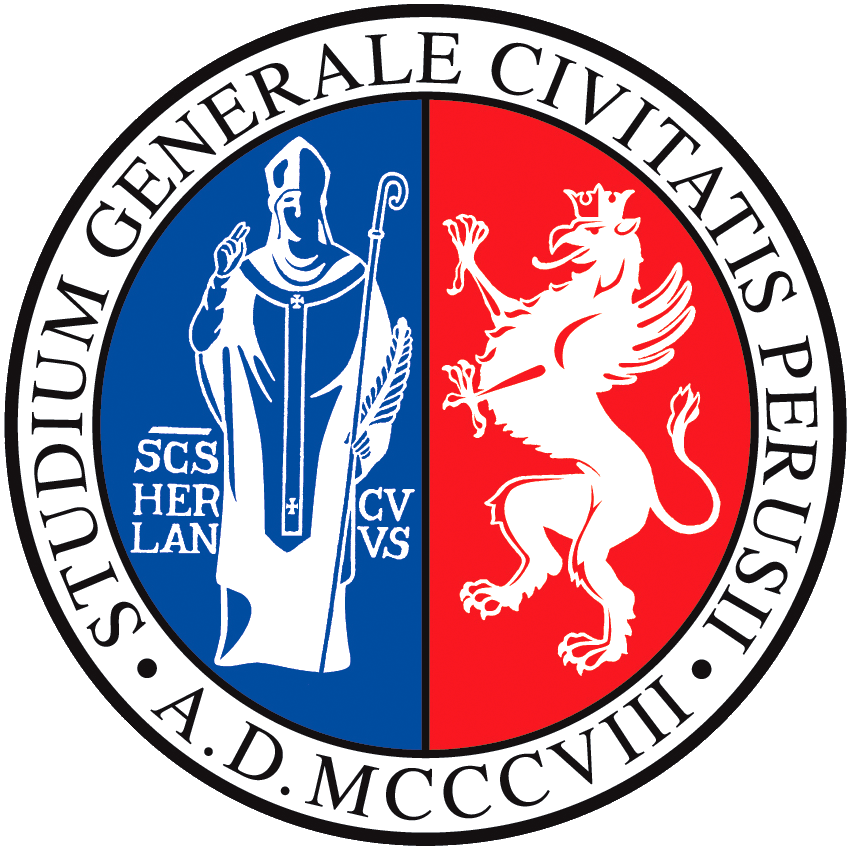 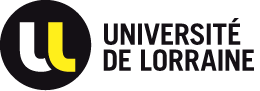 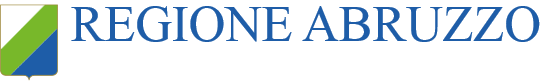 Ultimo aggiornamento il 07.11.19
Qui sotto è rappresentata una stazione di rifornimento simile a quella che avete visto. Cerca di accoppiare ogni etichetta alla sua descriizone.*
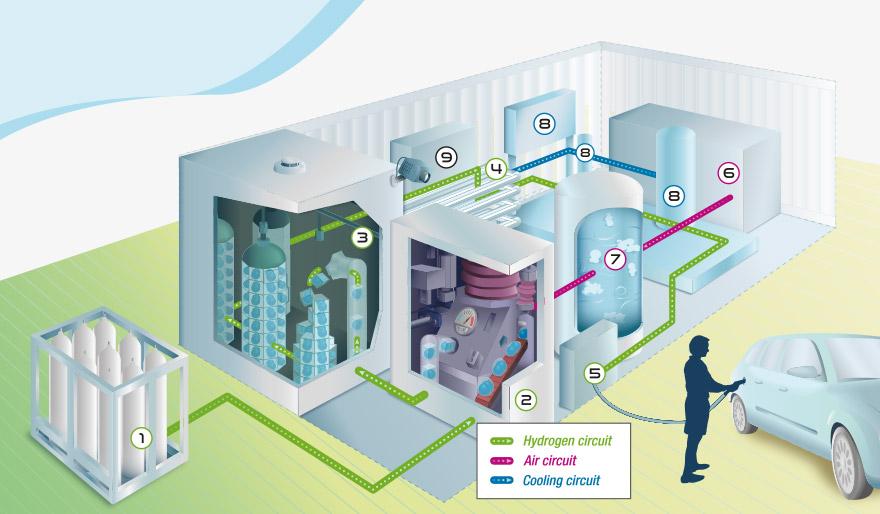 * Ogni descrizione ha due etichette in quanto è lo stesso processo ma in un’area differente.
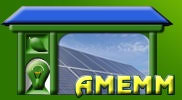 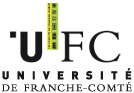 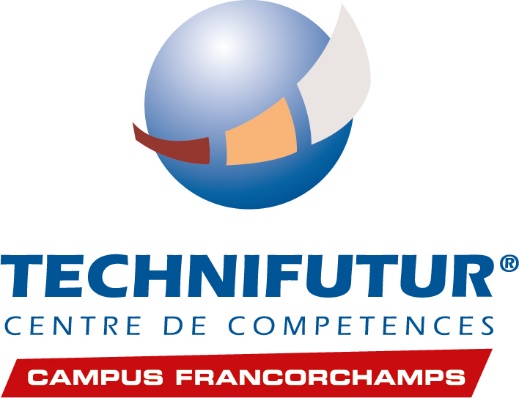 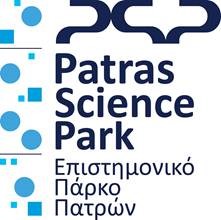 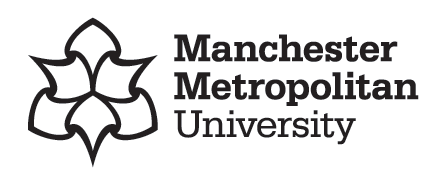 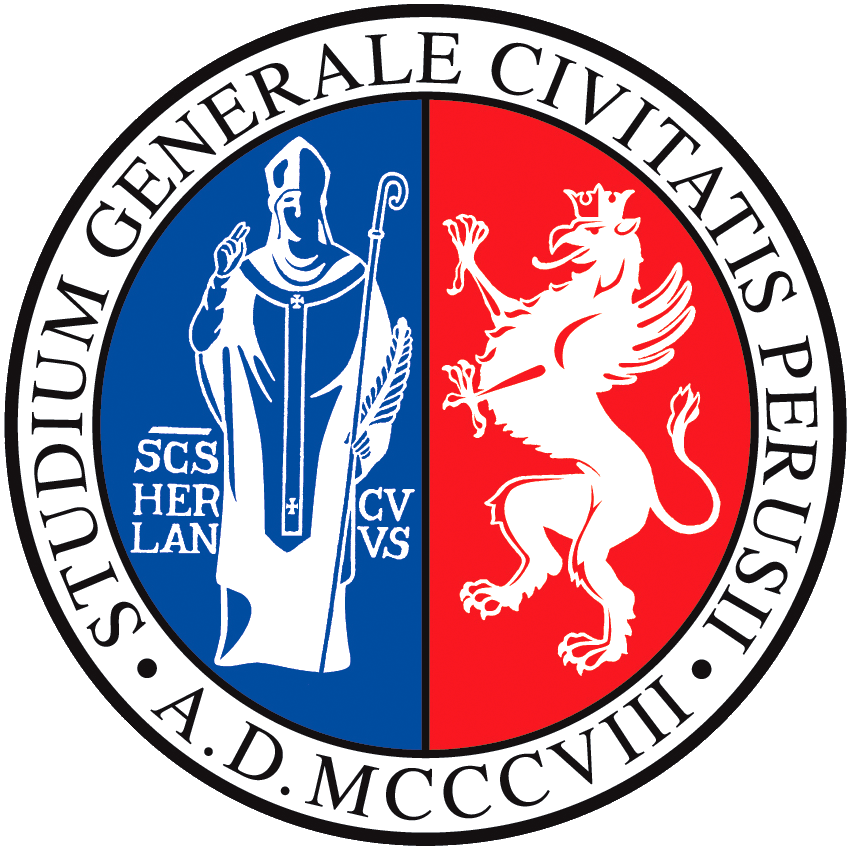 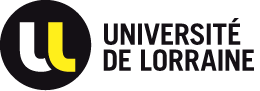 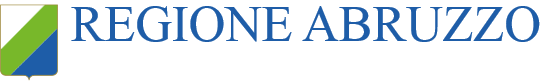 Ultimo aggiornamento il 07.11.19
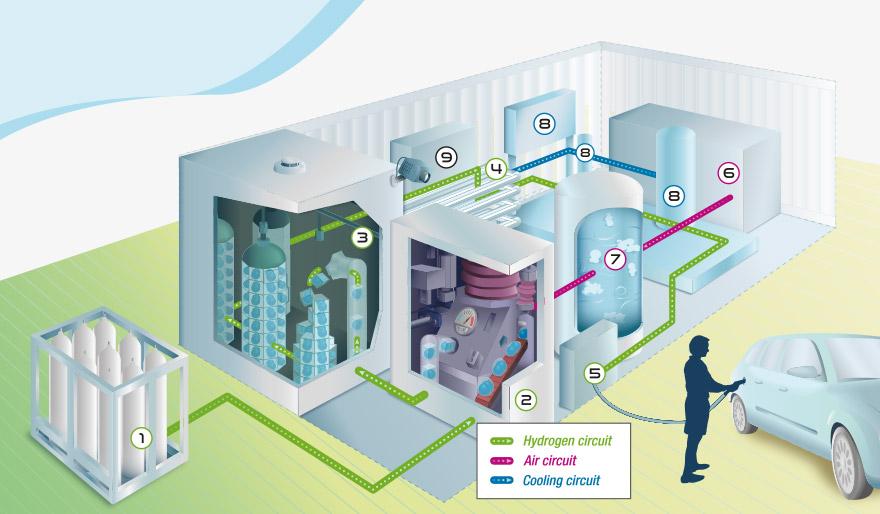 Copia questa frase e accoppiala con la tua etichetta.
H2 è compresso usando il booster.
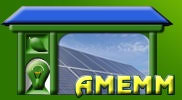 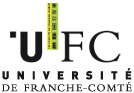 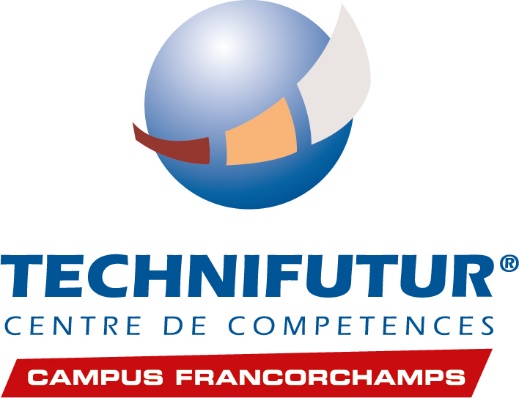 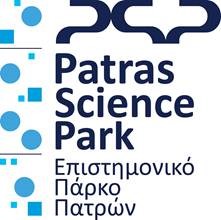 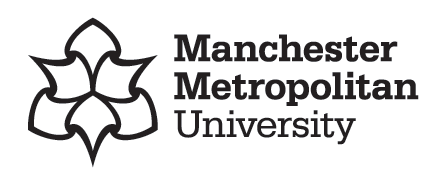 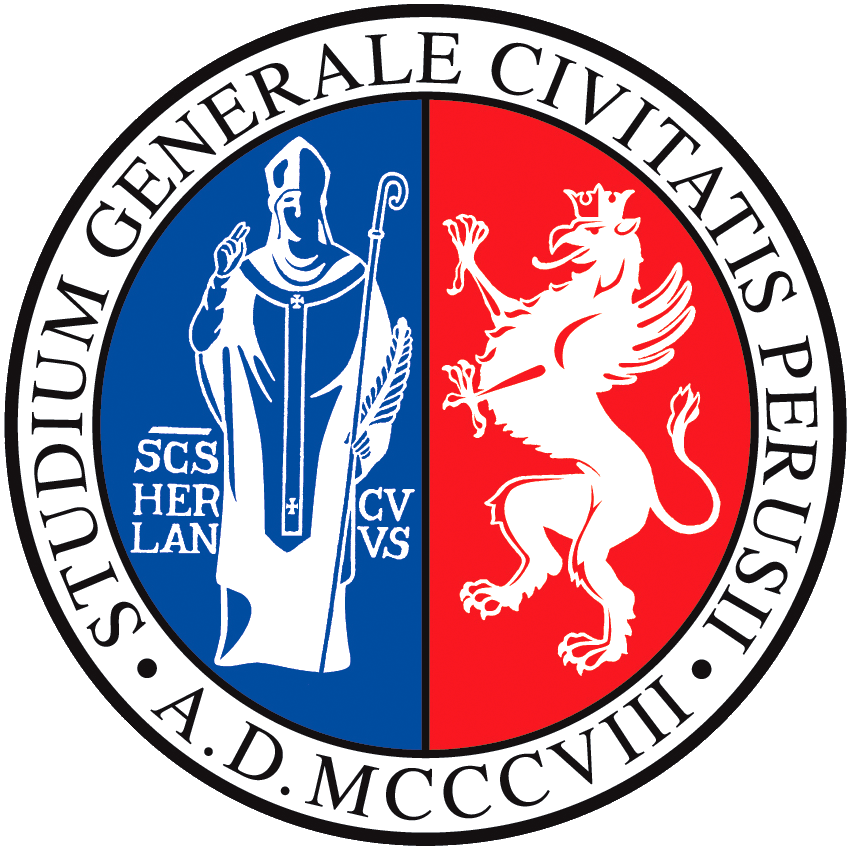 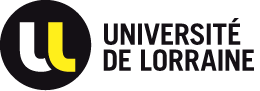 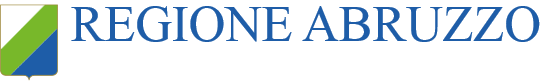 Ultimo aggiornamento il 07.11.19
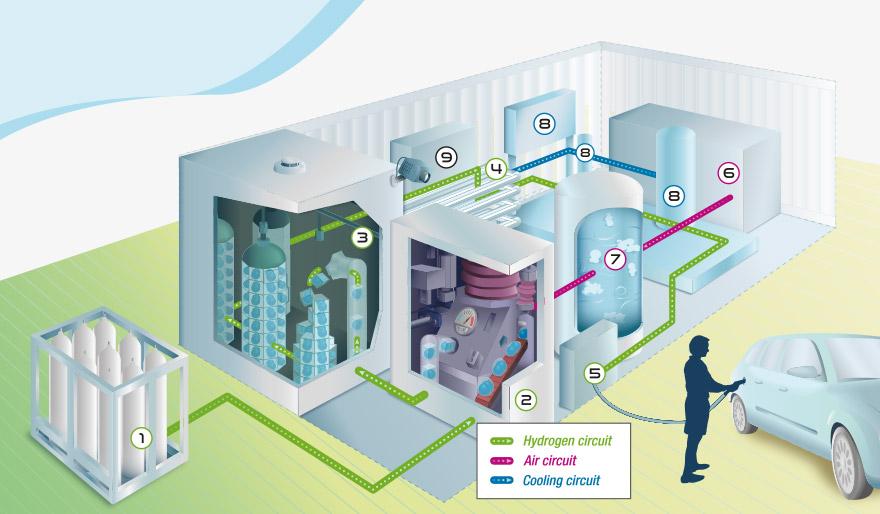 Copia questa frase e accoppiala con la tua etichetta.
Prima di essere distribuito, H2 è raffreddato usando uno scambiatore e l’unità di raffreddamento.
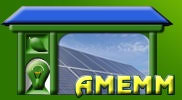 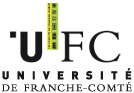 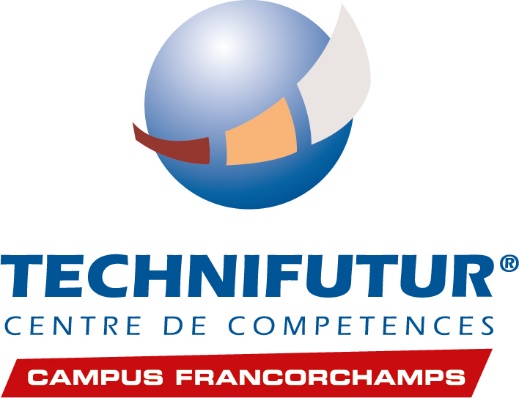 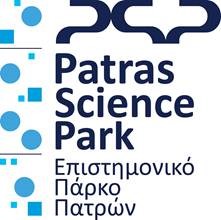 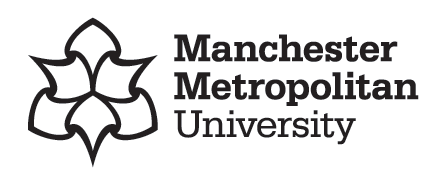 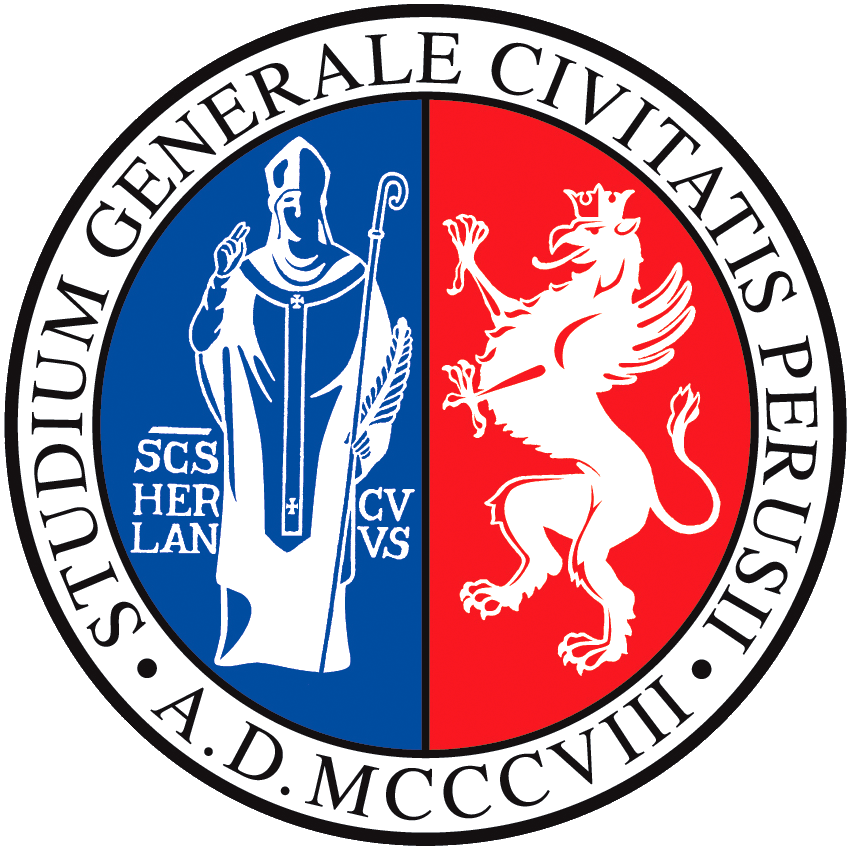 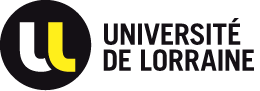 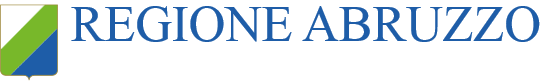 Ultimo aggiornamento il 07.11.19
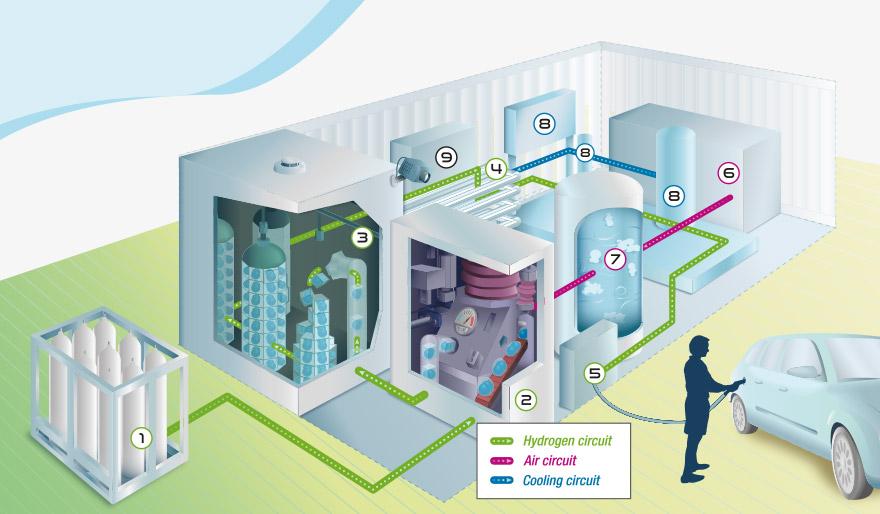 Copia questa frase e accoppiala con la tua etichetta.
La cabina di controllo della stazione.
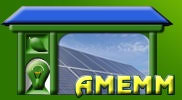 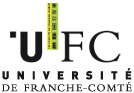 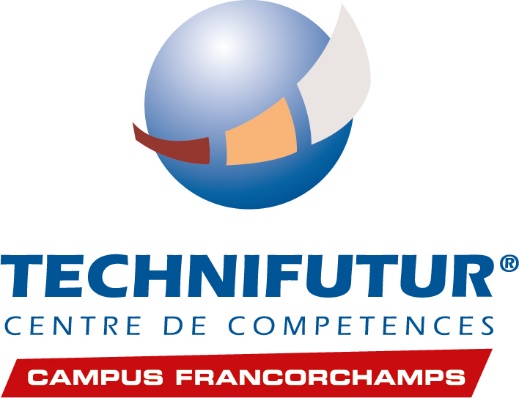 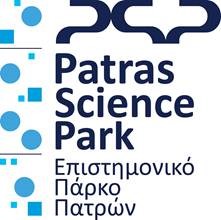 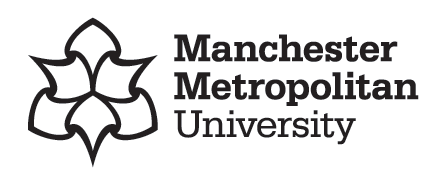 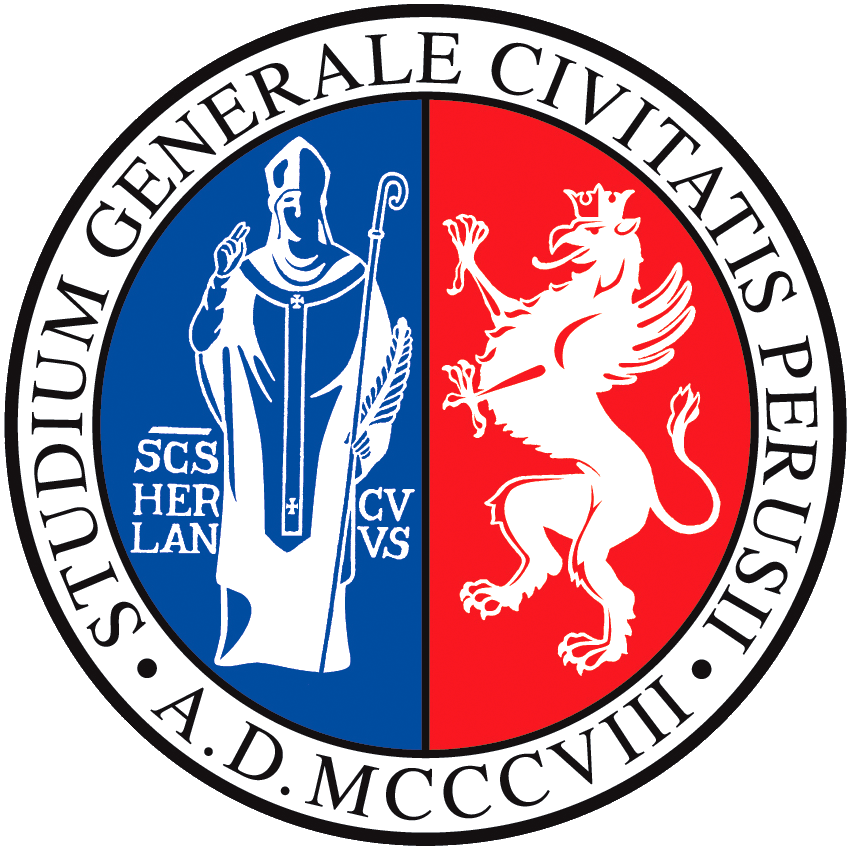 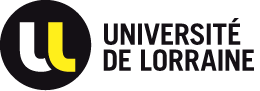 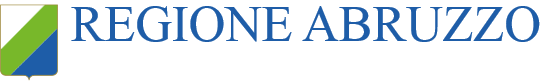 Ultimo aggiornamento il 07.11.19
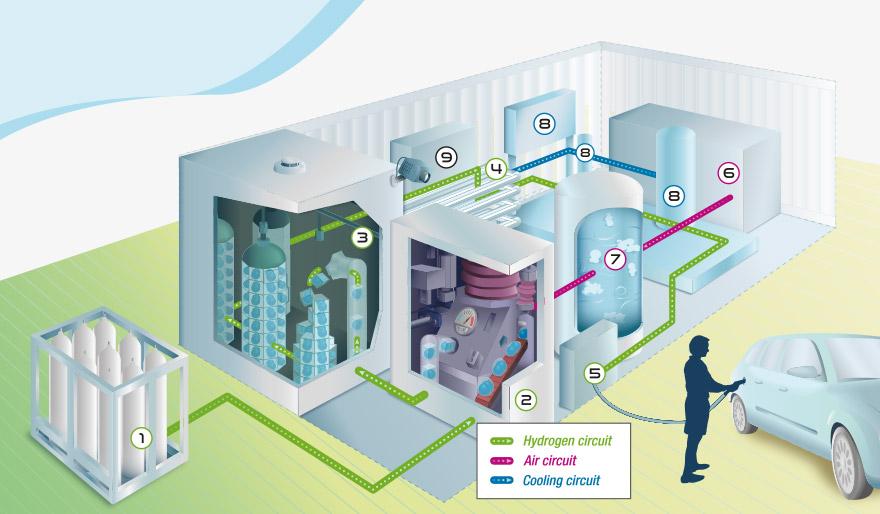 Copia questa frase e accoppiala con la tua etichetta.
Controlla e alimenta l’aria necessaria per il booster
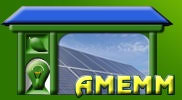 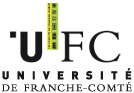 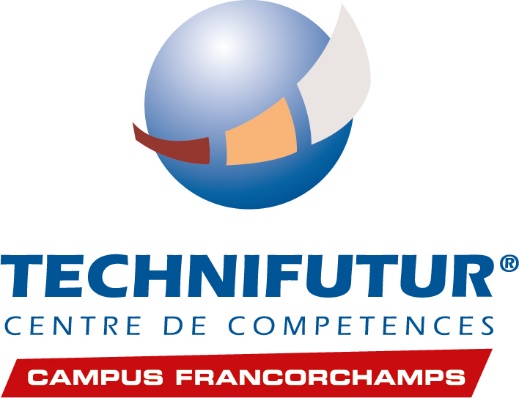 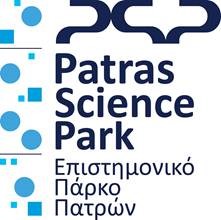 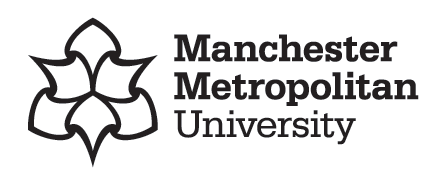 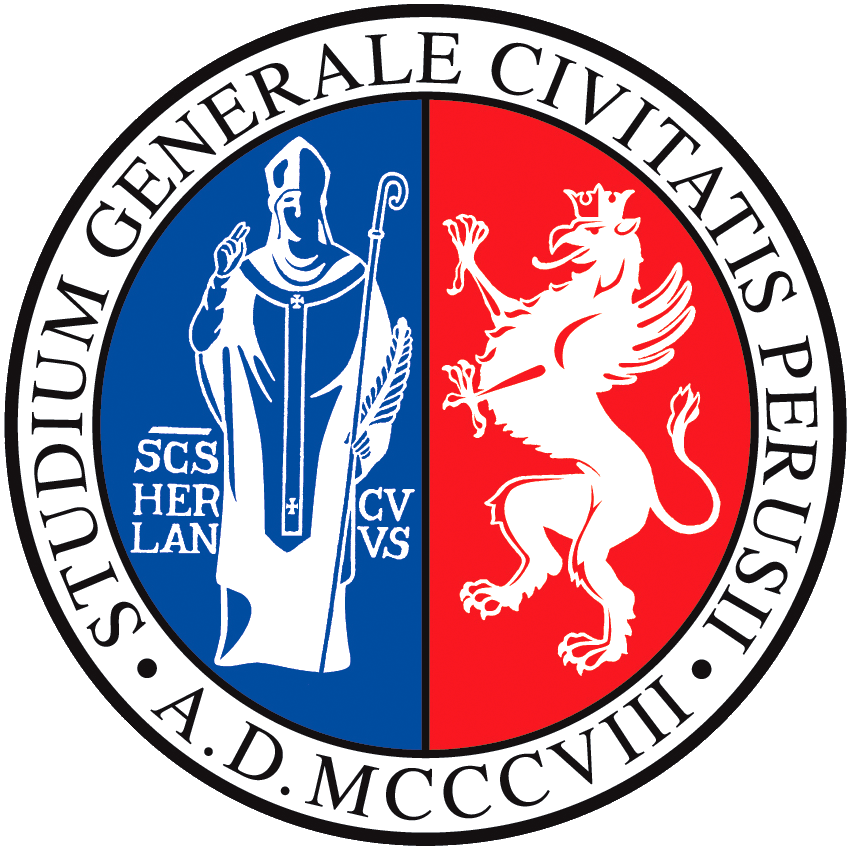 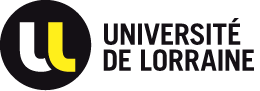 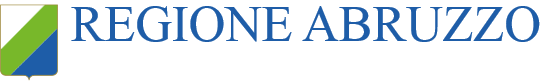 Ultimo aggiornamento il 07.11.19
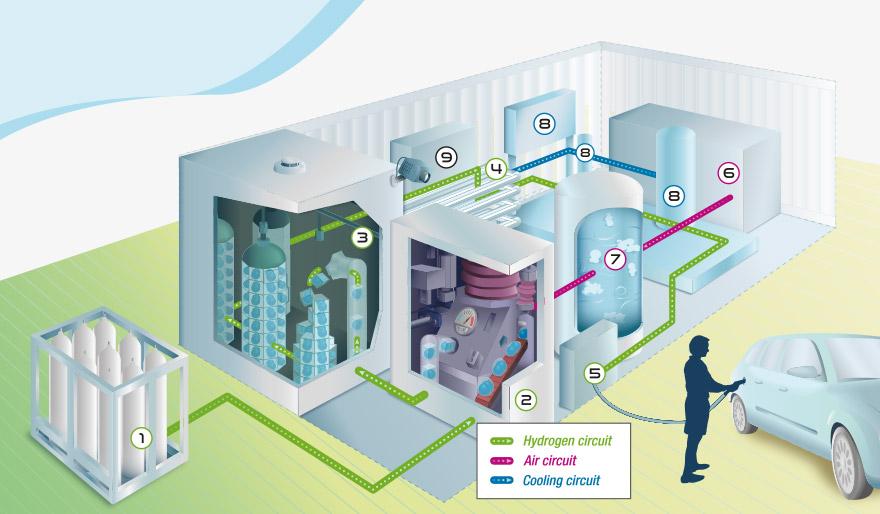 Copia questa frase e accoppiala con la tua etichetta.
H2 è compresso nel booster.
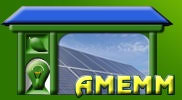 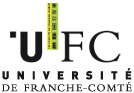 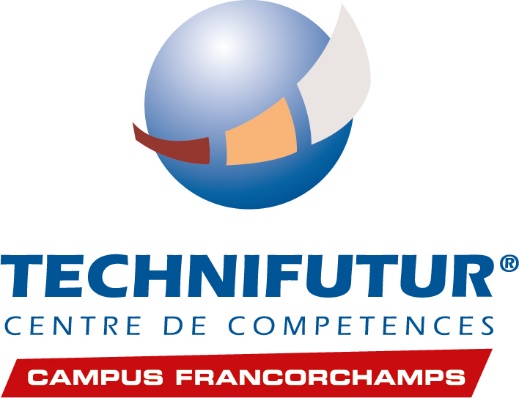 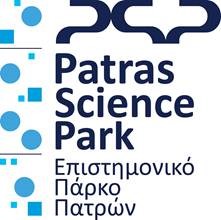 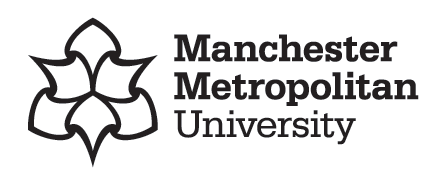 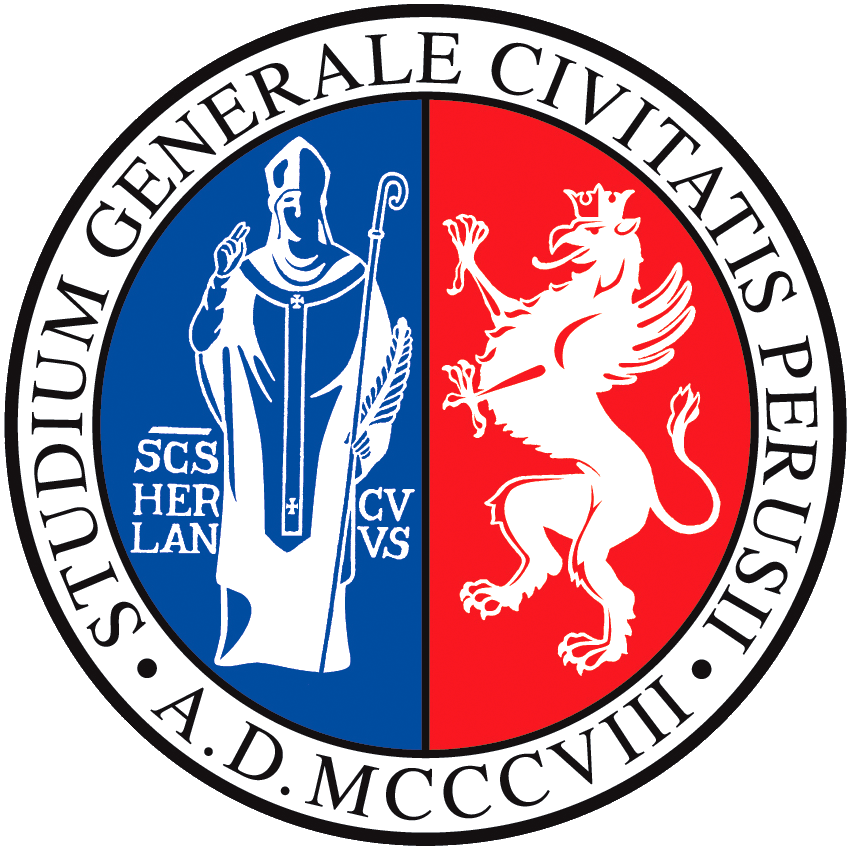 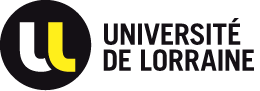 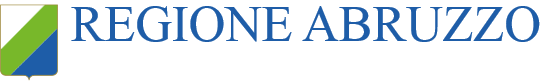 Ultimo aggiornamento il 07.11.19
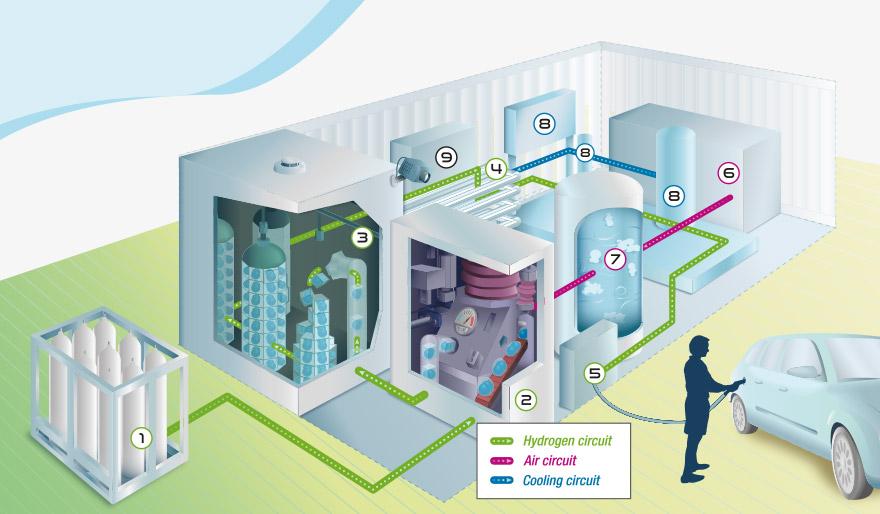 Copia questa frase e accoppiala con la tua etichetta.
L’idrogeno a bassa pressione è stoccato in bombole (o pacchi), serbatoi o carri bombolai.
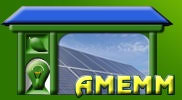 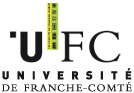 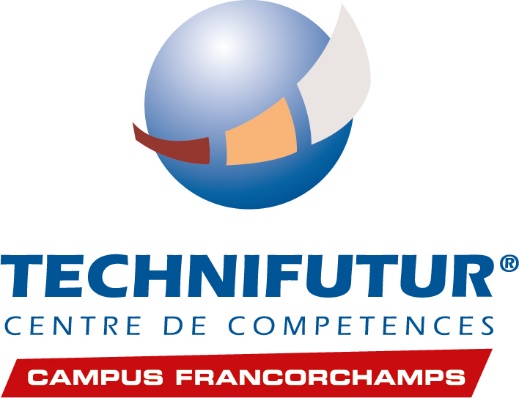 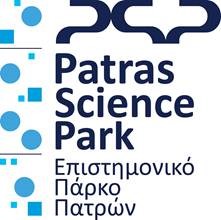 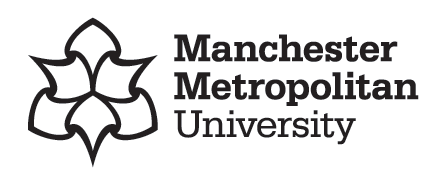 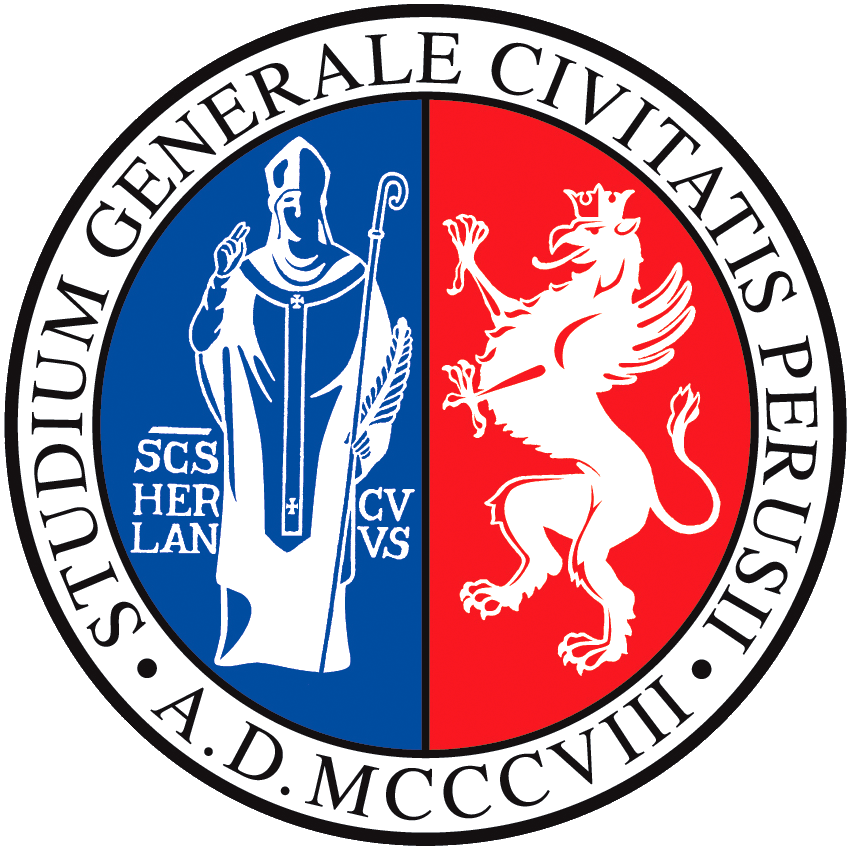 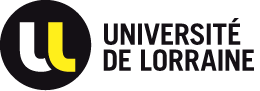 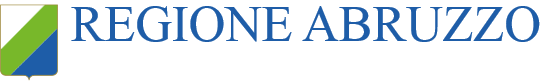 Ultimo aggiornamento il 07.11.19
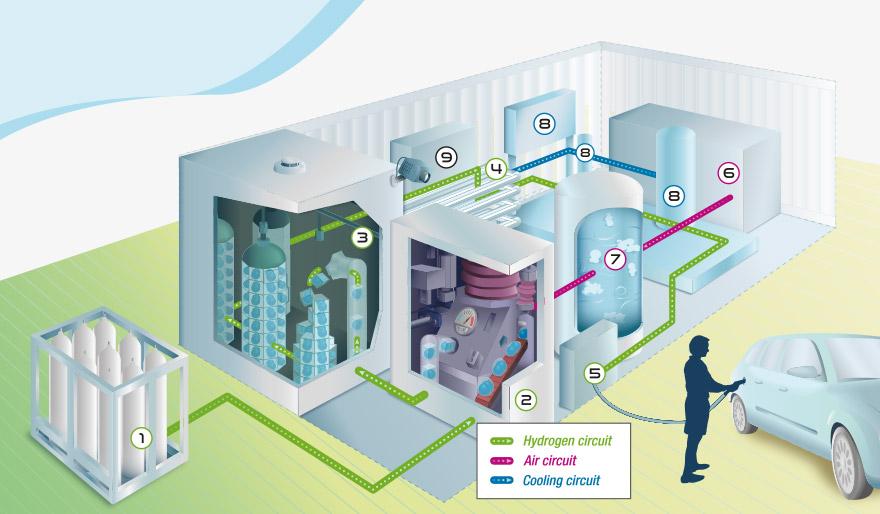 Copia questa frase e accoppiala con la tua etichetta.
Permette la distribuzione di H2 al serbatoio del veicolo, riempiendolo in pochi minuti.
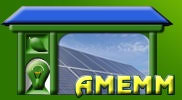 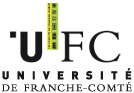 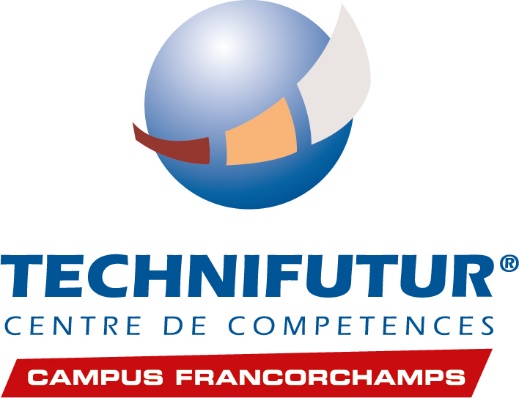 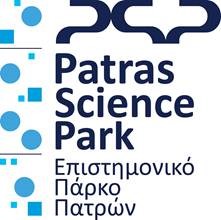 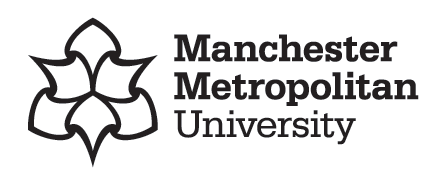 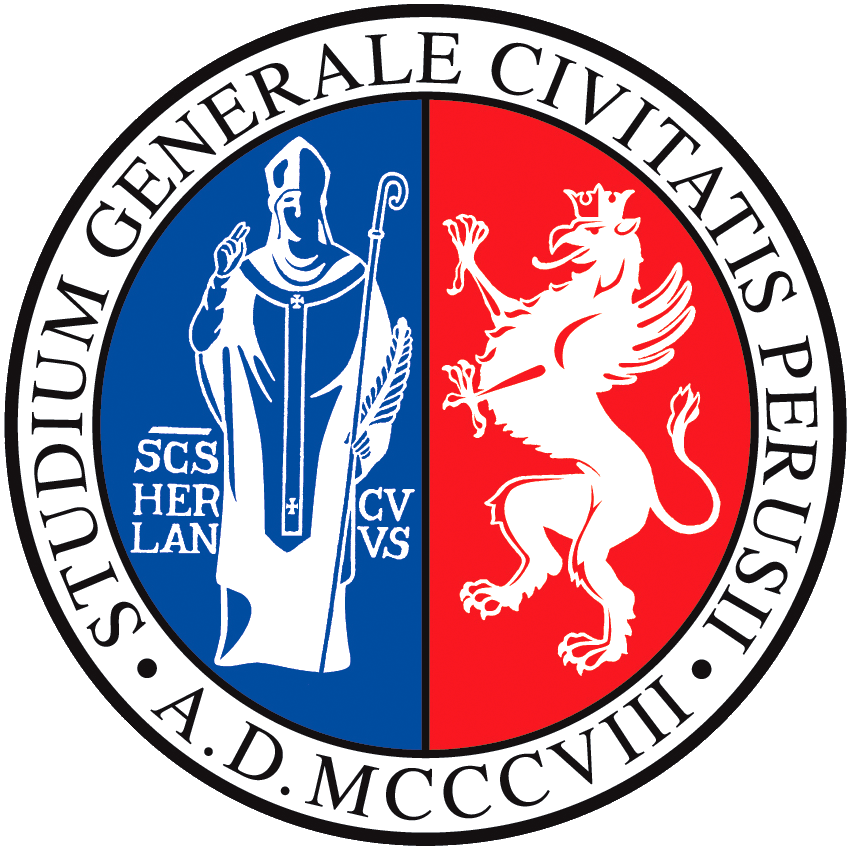 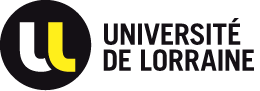 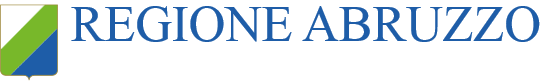 Ultimo aggiornamento il 07.11.19
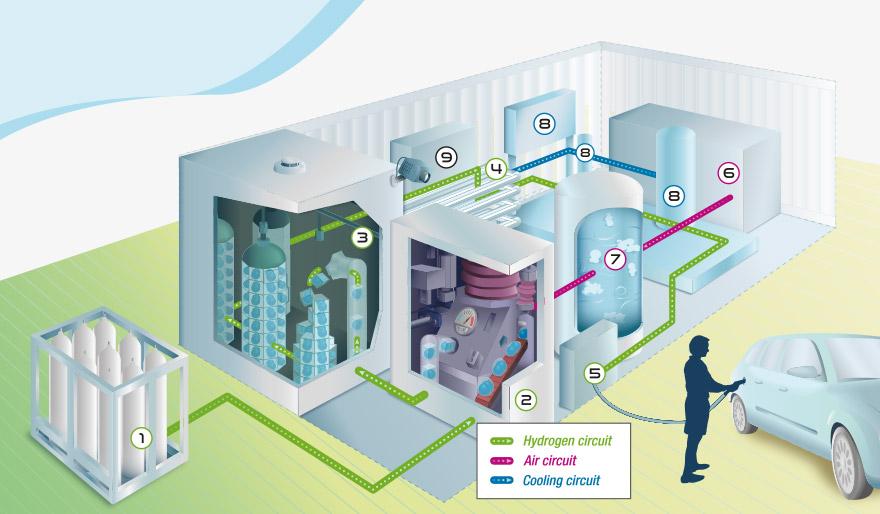 Copia questa frase e accoppiala con la tua etichetta.
Una volta aumentata la pressione (700 bar), H2 è staccato in bombole raggruppate in pacchi.
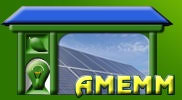 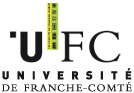 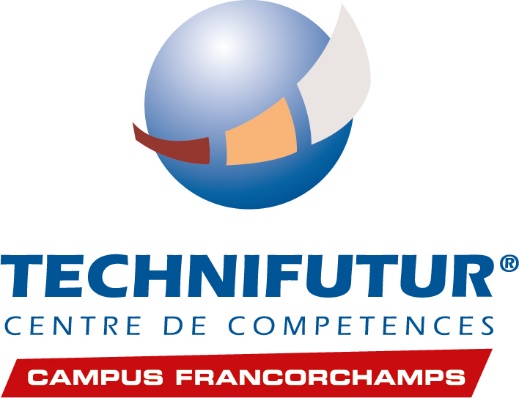 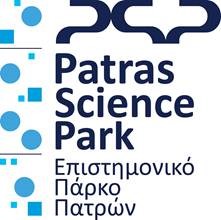 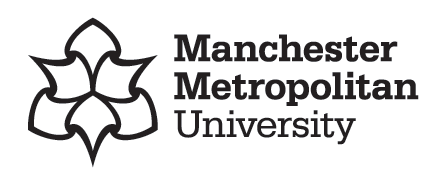 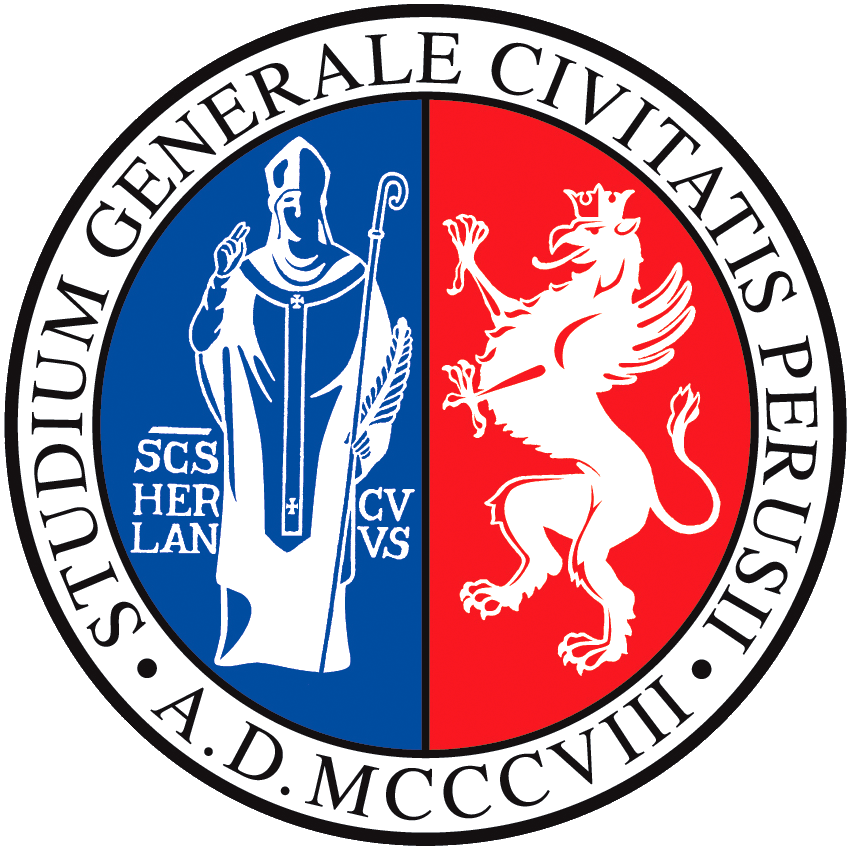 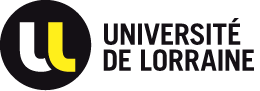 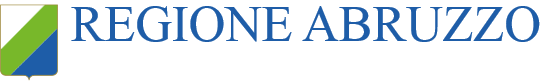 Ultimo aggiornamento il 07.11.19
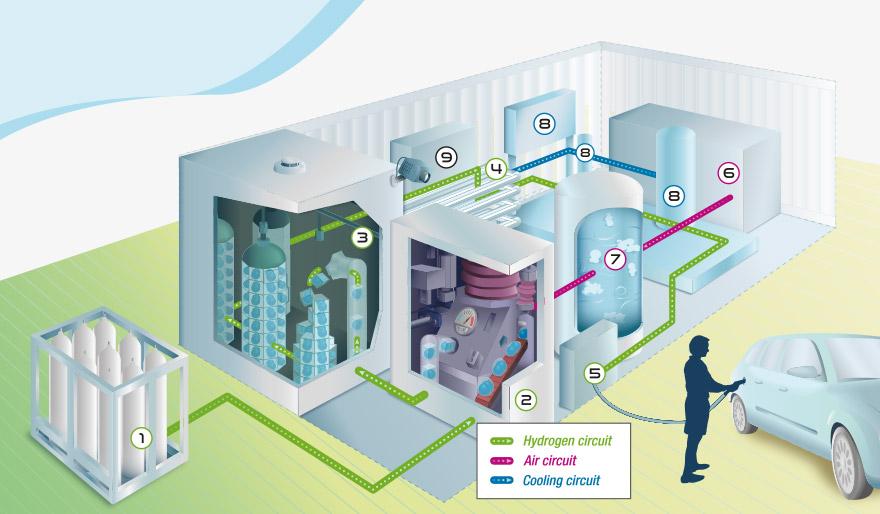 Copia questa frase e accoppiala con la tua etichetta.
L’unità fornisce il fluido di raffreddamento allo scambiare ed è costituito da un volume di accumulo che regola il flusso del liquido, delle pompe e della cabina di controllo elettrico.
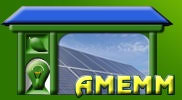 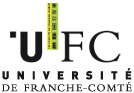 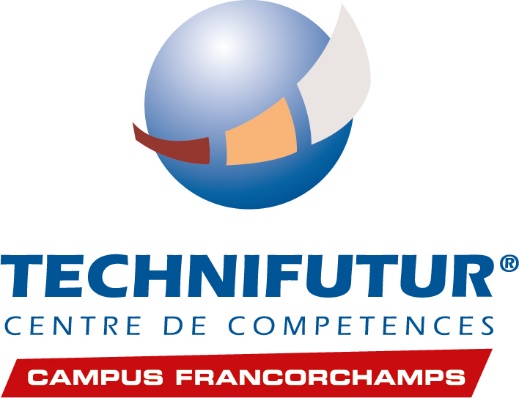 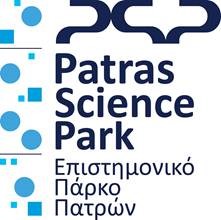 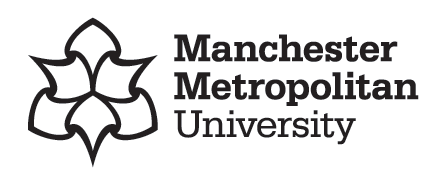 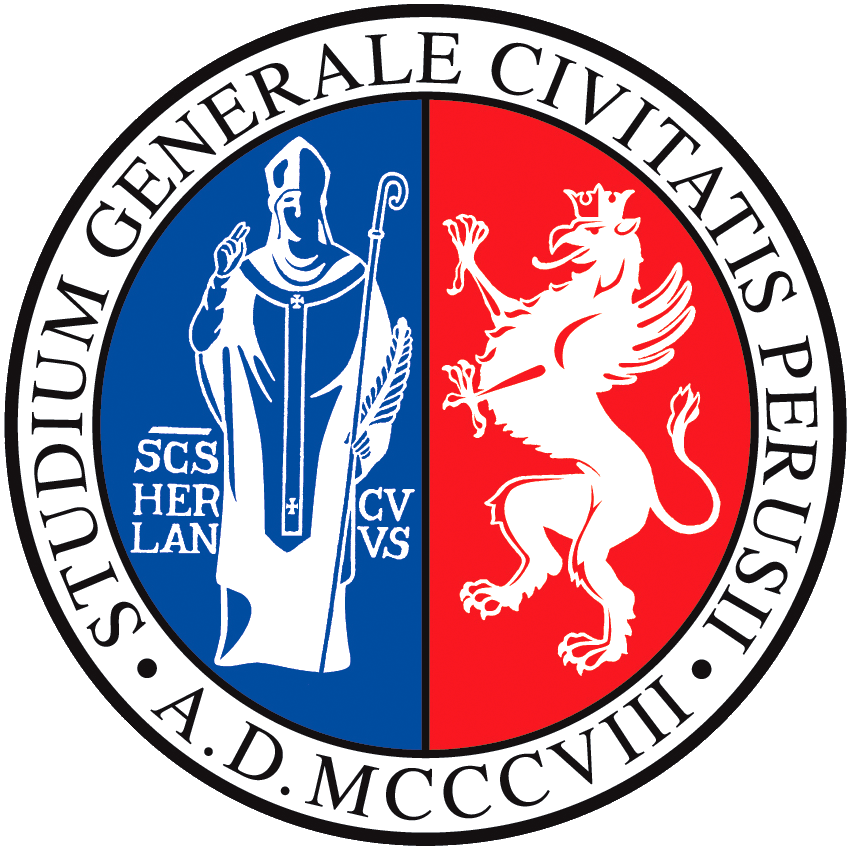 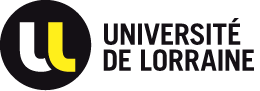 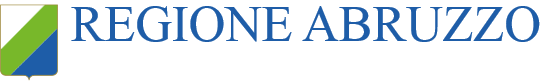 Ultimo aggiornamento il 07.11.19
Prenditi un minute per pensarci bene…
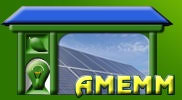 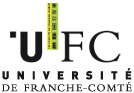 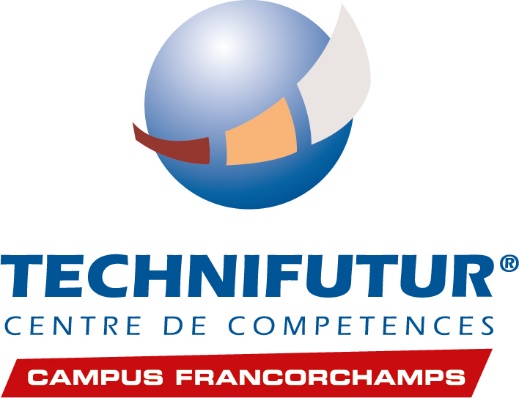 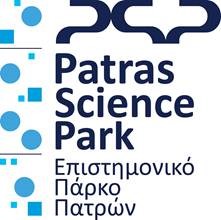 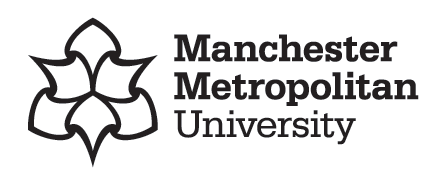 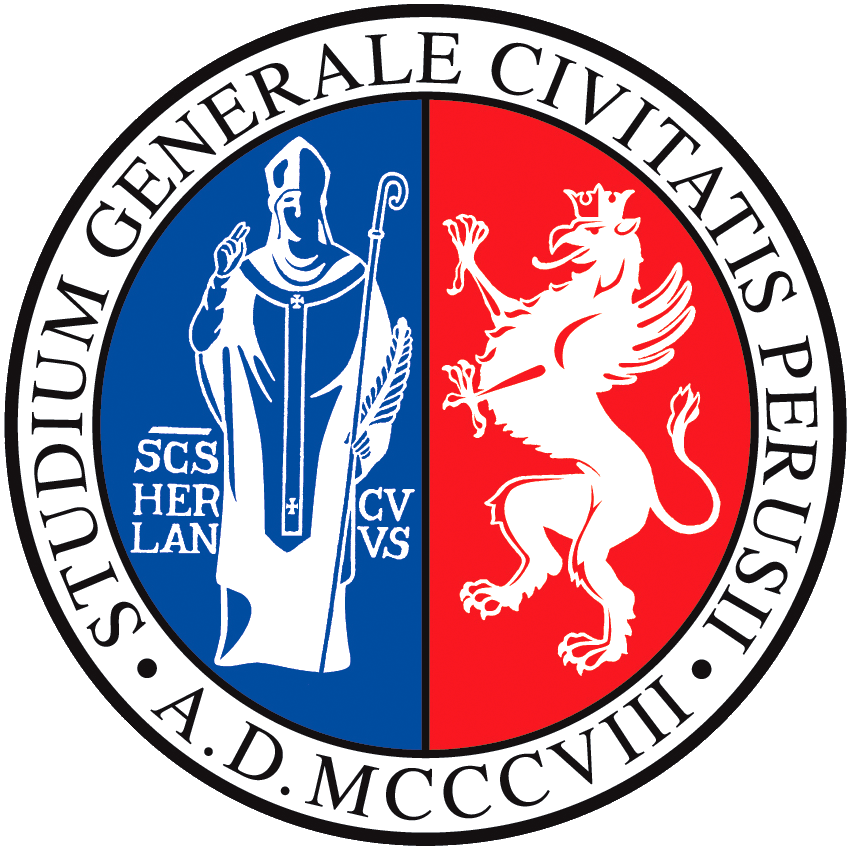 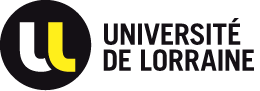 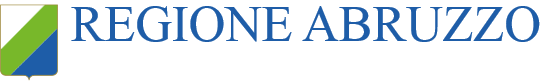 Ultimo aggiornamento il 07.11.19
Risposte
1 – L’idrogeno a bassa pressione è stoccato in bombole (o pacchi), serbatoi o carri bombolai.
1 – Fonte di idrogeno

2 – Booster

3 – Pacchi

4 – Scambiatore

5 – Dispenser

6 – Compressore dell’aria

7 – Serbatoio di accumulo

8 – Refrigerante

9 – Cabina di controllo generale
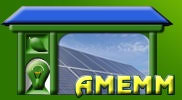 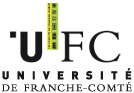 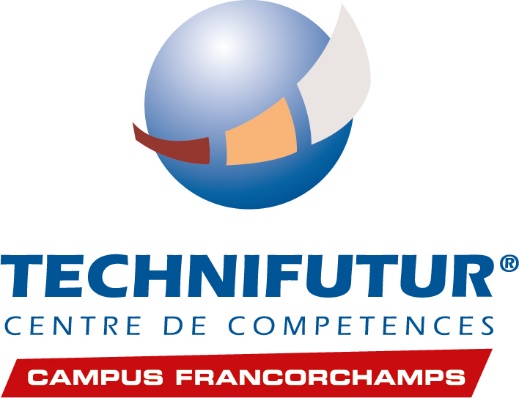 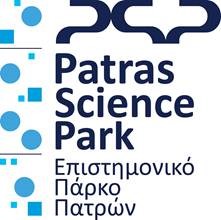 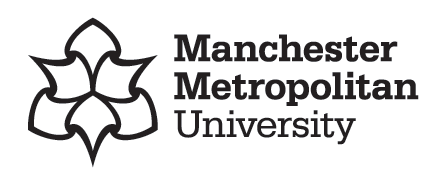 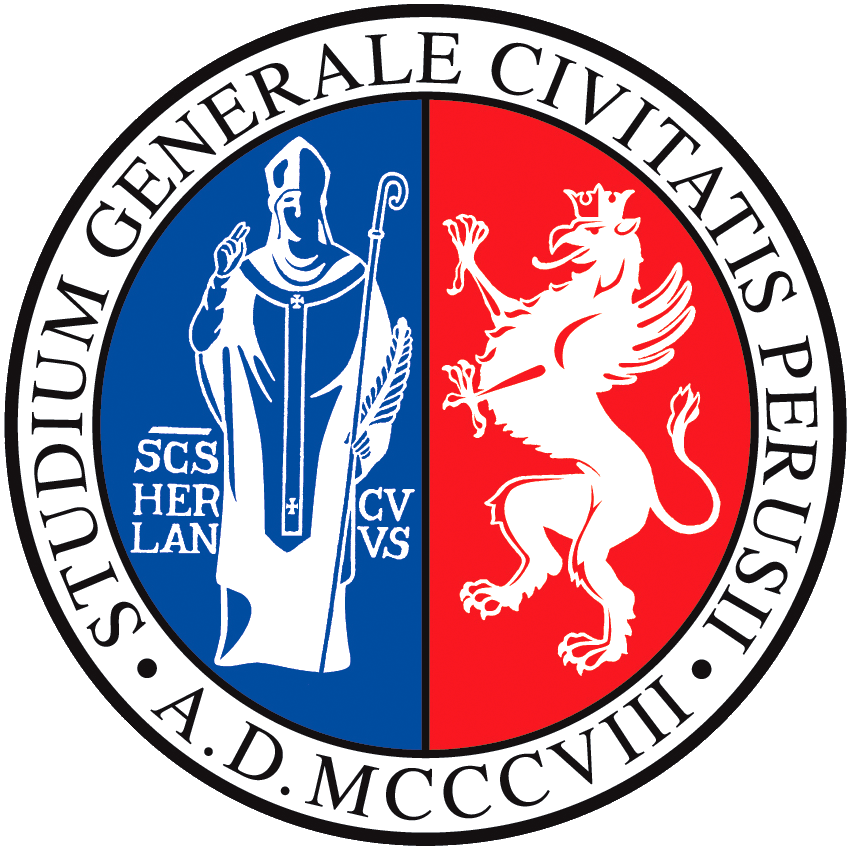 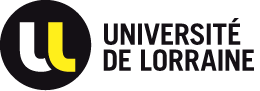 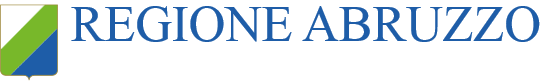 Ultimo aggiornamento il 07.11.19
Risposte
1 – L’idrogeno a bassa pressione è stoccato in bombole (o pacchi), serbatoi o carri bombolai.

2 – H2 è compresso nel booster.
1 – Fonte di idrogeno

2 – Booster

3 – Pacchi

4 – Scambiatore

5 – Dispenser

6 – Compressore dell’aria

7 – Serbatoio di accumulo

8 – Refrigerante

9 – Cabina di controllo generale
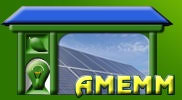 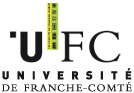 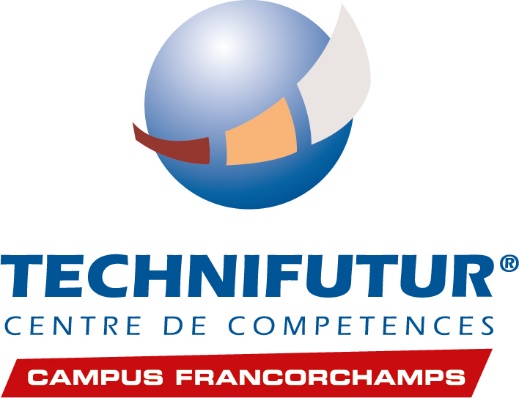 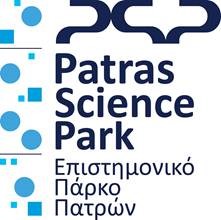 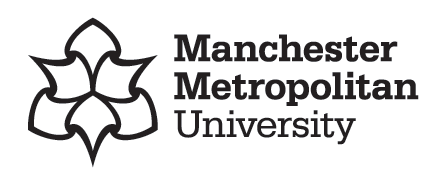 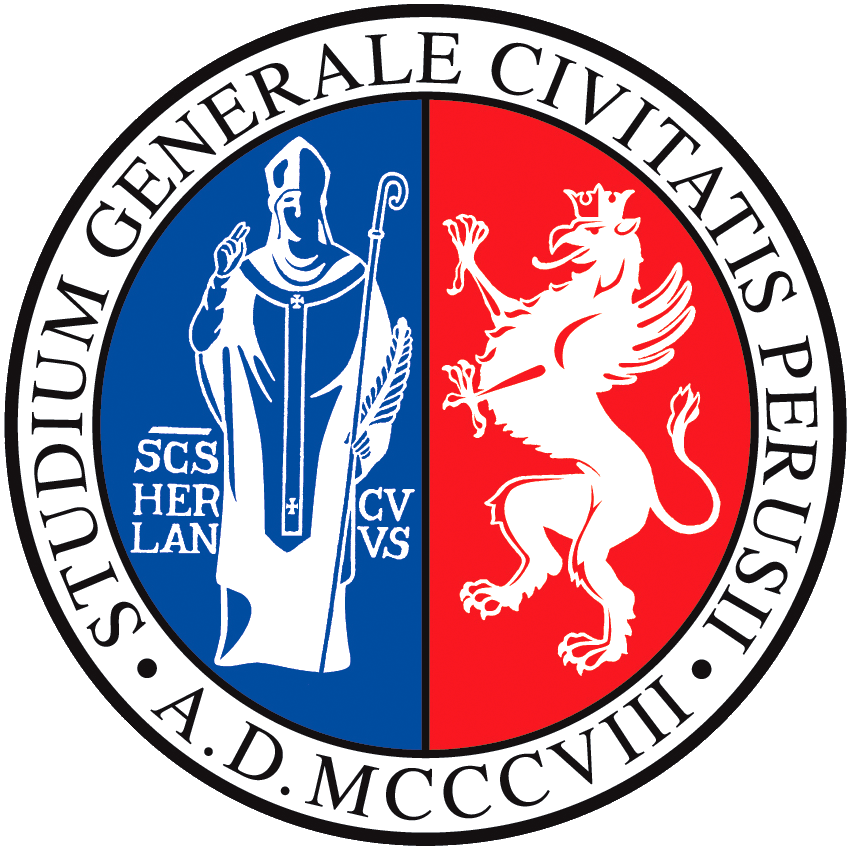 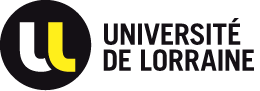 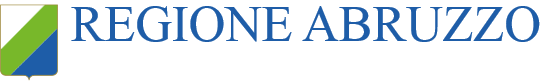 Ultimo aggiornamento il 07.11.19
Risposte
1 – L’idrogeno a bassa pressione è stoccato in bombole (o pacchi), serbatoi o carri bombolai.

2 – H2 è compresso nel booster.

3 – Una volta aumentata la pressione (700 bar), H2 è staccato in bombole raggruppate in pacchi.
1 – Fonte di idrogeno

2 – Booster

3 – Pacchi

4 – Scambiatore

5 – Dispenser

6 – Compressore dell’aria

7 – Serbatoio di accumulo

8 – Refrigerante

9 – Cabina di controllo generale
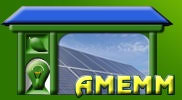 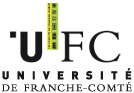 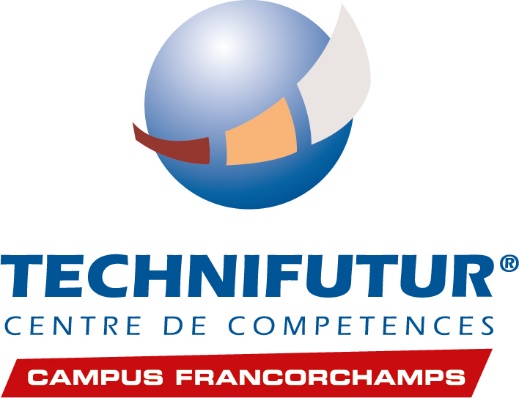 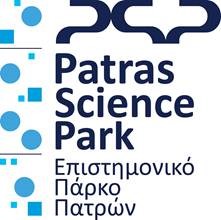 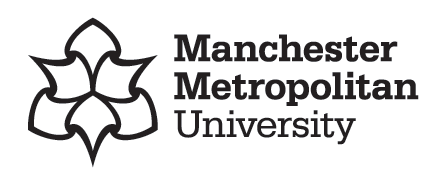 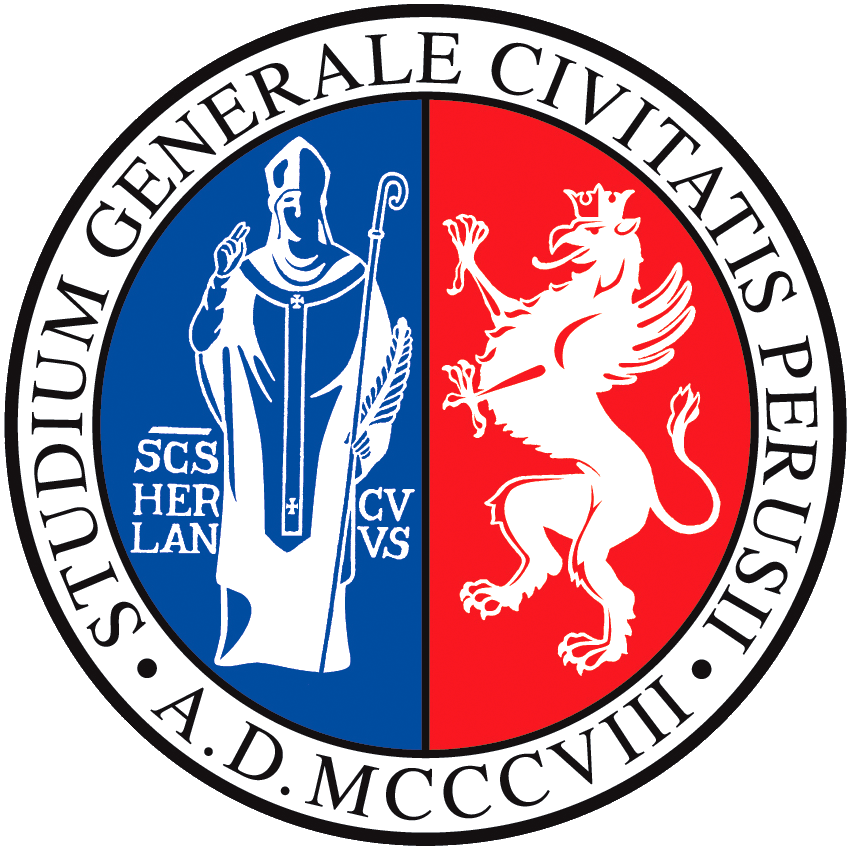 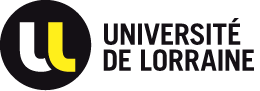 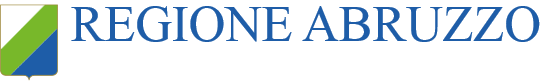 Ultimo aggiornamento il 07.11.19
Risposte
1 – L’idrogeno a bassa pressione è stoccato in bombole (o pacchi), serbatoi o carri bombolai.

2 – H2 è compresso nel booster.

3 – Una volta aumentata la pressione (700 bar), H2 è staccato in bombole raggruppate in pacchi.

4 – Prima di essere distribuito, H2 è raffreddato usando uno scambiatore e l’unità di raffreddamento.
1 – Fonte di idrogeno

2 – Booster

3 – Pacchi

4 – Scambiatore

5 – Dispenser

6 – Compressore dell’aria

7 – Serbatoio di accumulo

8 – Refrigerante

9 – Cabina di controllo generale
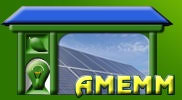 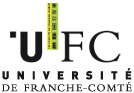 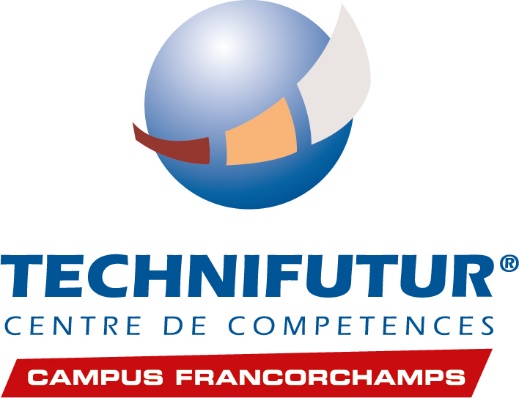 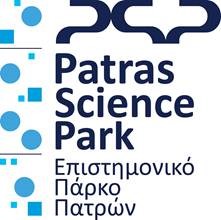 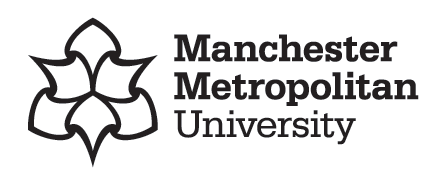 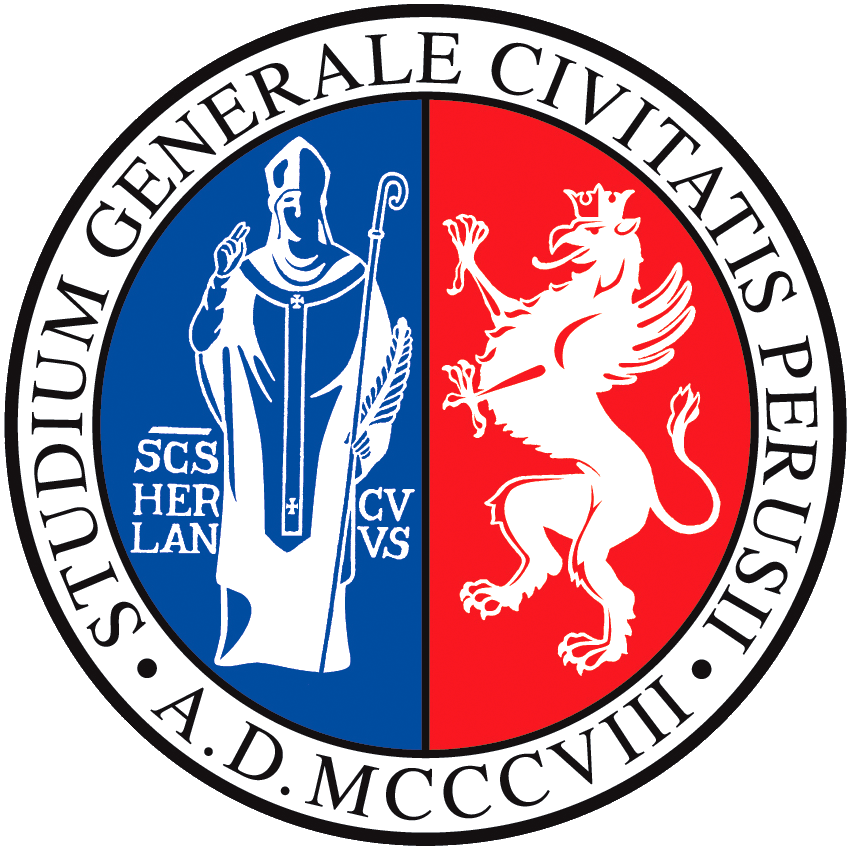 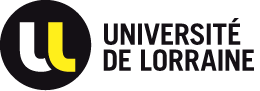 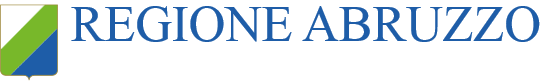 Ultimo aggiornamento il 07.11.19
Risposte
1 – L’idrogeno a bassa pressione è stoccato in bombole (o pacchi), serbatoi o carri bombolai.

2 – H2 è compresso nel booster.

3 – Una volta aumentata la pressione (700 bar), H2 è staccato in bombole raggruppate in pacchi.

4 – Prima di essere distribuito, H2 è raffreddato usando uno scambiatore e l’unità di raffreddamento.

5 – Permette la distribuzione di H2 al serbatoio del veicolo, riempiendolo in pochi minuti.
1 – Fonte di idrogeno

2 – Booster

3 – Pacchi

4 – Scambiatore

5 – Dispenser

6 – Compressore dell’aria

7 – Serbatoio di accumulo

8 – Refrigerante

9 – Cabina di controllo generale
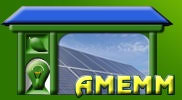 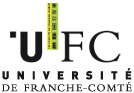 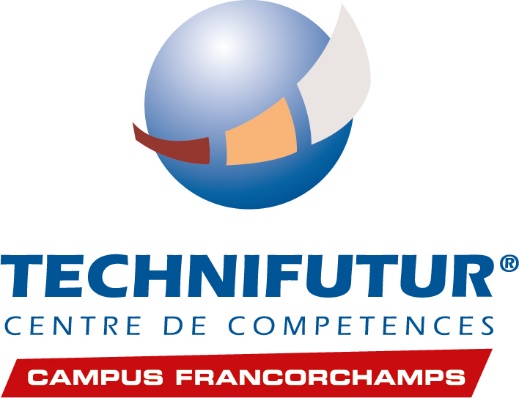 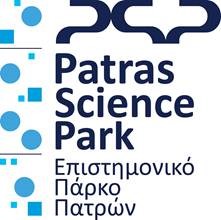 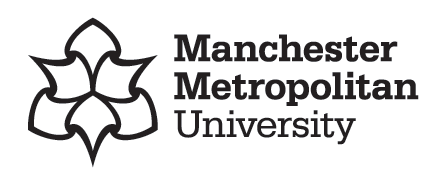 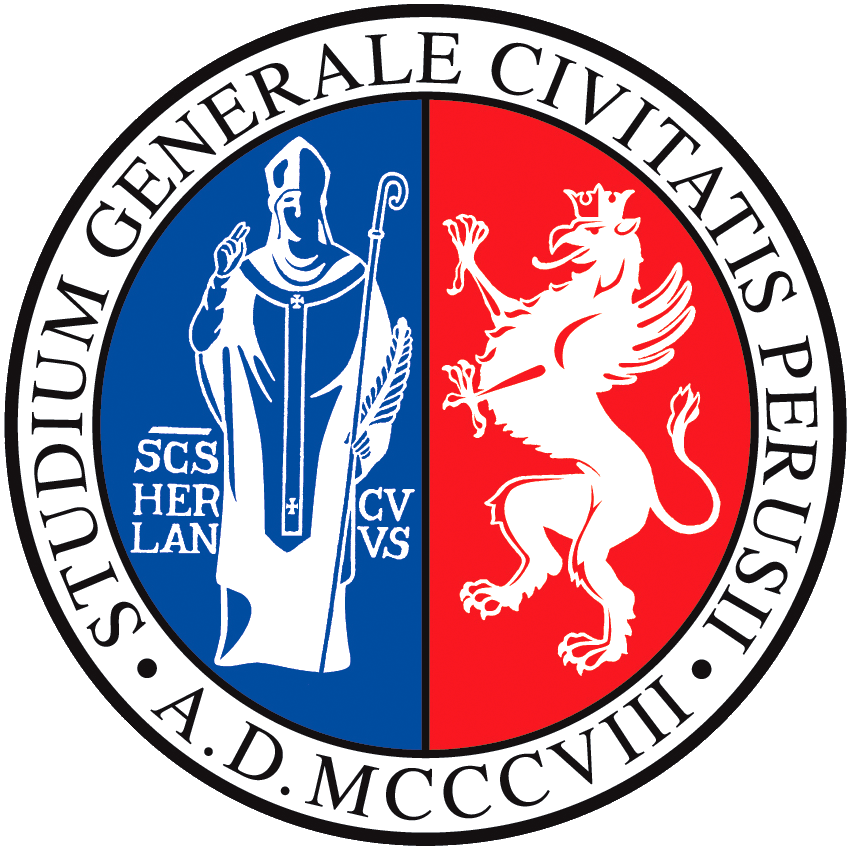 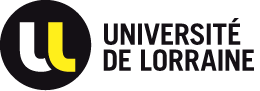 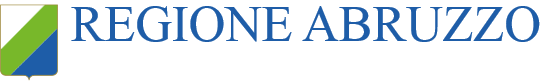 Ultimo aggiornamento il 07.11.19
Risposte
1 – L’idrogeno a bassa pressione è stoccato in bombole (o pacchi), serbatoi o carri bombolai.

2 – H2 è compresso nel booster.

3 – Una volta aumentata la pressione (700 bar), H2 è staccato in bombole raggruppate in pacchi.

4 – Prima di essere distribuito, H2 è raffreddato usando uno scambiatore e l’unità di raffreddamento.

5 – Permette la distribuzione di H2 al serbatoio del veicolo, riempiendolo in pochi minuti.

6 – H2 è compresso usando il booster
1 – Fonte di idrogeno

2 – Booster

3 – Pacchi

4 – Scambiatore

5 – Dispenser

6 – Compressore dell’aria

7 – Serbatoio di accumulo

8 – Refrigerante

9 – Cabina di controllo generale
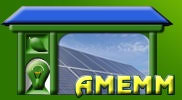 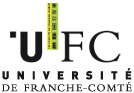 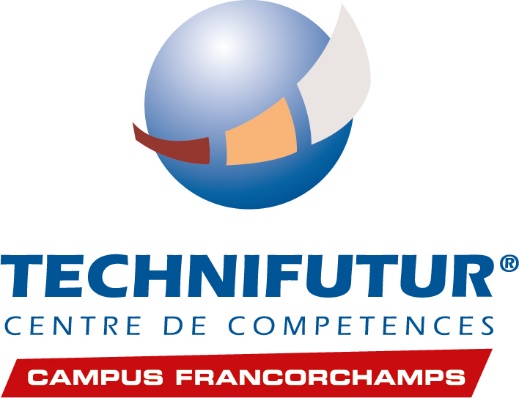 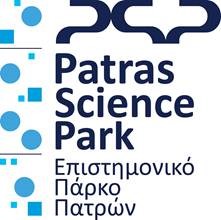 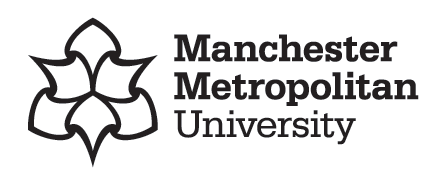 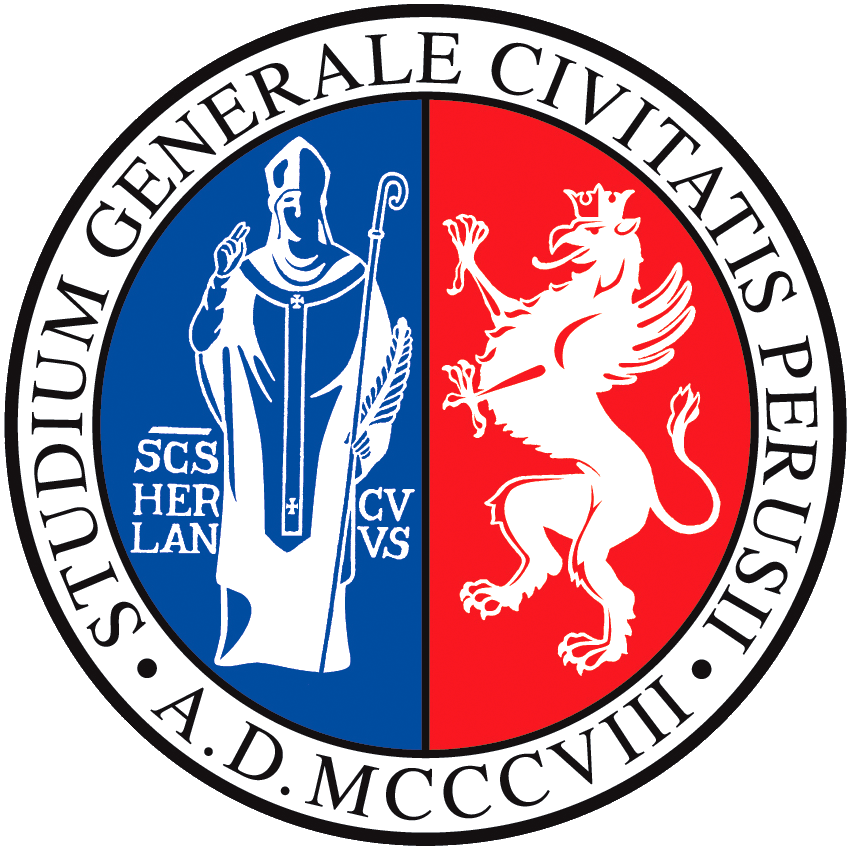 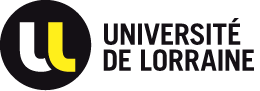 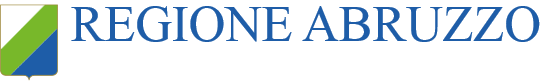 Ultimo aggiornamento il 07.11.19
Risposte
1 – L’idrogeno a bassa pressione è stoccato in bombole (o pacchi), serbatoi o carri bombolai.

2 – H2 è compresso nel booster.

3 – Una volta aumentata la pressione (700 bar), H2 è staccato in bombole raggruppate in pacchi.

4 – Prima di essere distribuito, H2 è raffreddato usando uno scambiatore e l’unità di raffreddamento.

5 – Permette la distribuzione di H2 al serbatoio del veicolo, riempiendolo in pochi minuti.

6 – H2 è compresso usando il booster

7 – Controlla e alimenta l’aria necessaria per il booster
1 – Fonte di idrogeno

2 – Booster

3 – Pacchi

4 – Scambiatore

5 – Dispenser

6 – Compressore dell’aria

7 – Serbatoio di accumulo

8 – Refrigerante

9 – Cabina di controllo generale
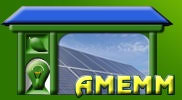 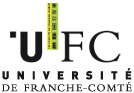 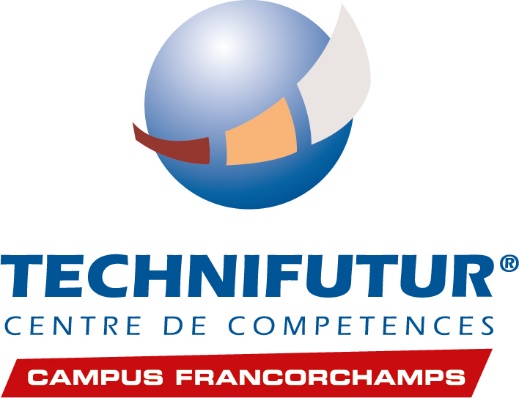 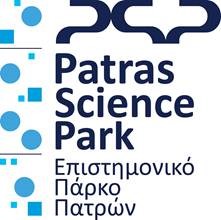 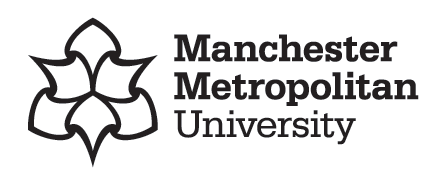 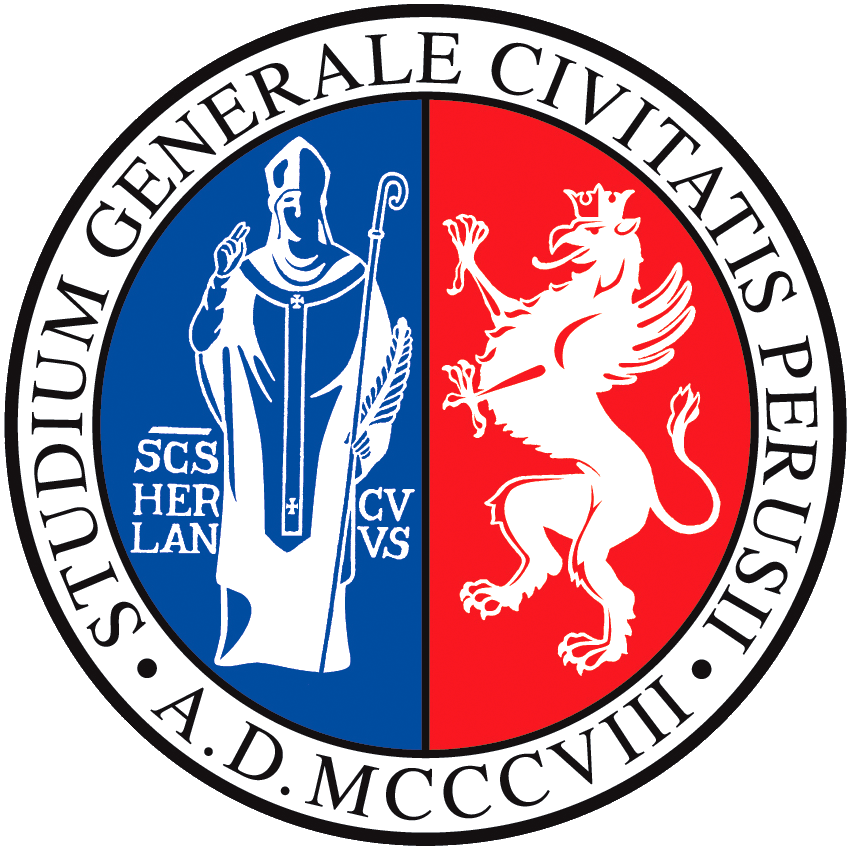 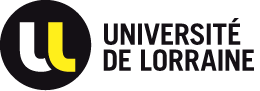 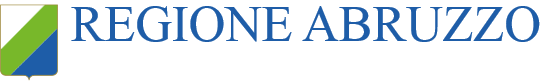 Ultimo aggiornamento il 07.11.19
Risposte
1 – L’idrogeno a bassa pressione è stoccato in bombole (o pacchi), serbatoi o carri bombolai.

2 – H2 è compresso nel booster.

3 – Una volta aumentata la pressione (700 bar), H2 è staccato in bombole raggruppate in pacchi.

4 – Prima di essere distribuito, H2 è raffreddato usando uno scambiatore e l’unità di raffreddamento.

5 – Permette la distribuzione di H2 al serbatoio del veicolo, riempiendolo in pochi minuti.

6 – H2 è compresso usando il booster

7 – Controlla e alimenta l’aria necessaria per il booster

8 – L’unità fornisce il fluido di raffreddamento allo scambiare ed è costituito da un volume di accumulo che regola il flusso del liquido, delle pompe e della cabina di controllo elettrico.
1 – Fonte di idrogeno

2 – Booster

3 – Pacchi

4 – Scambiatore

5 – Dispenser

6 – Compressore dell’aria

7 – Serbatoio di accumulo

8 – Refrigerante

9 – Cabina di controllo generale
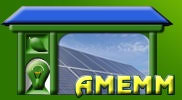 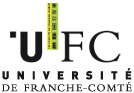 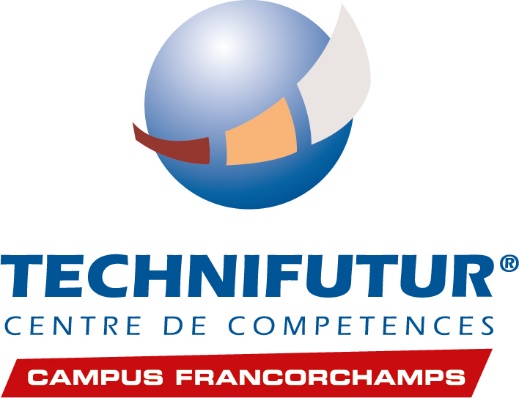 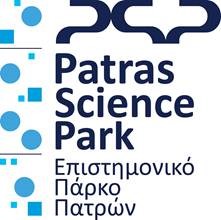 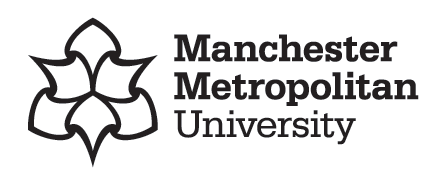 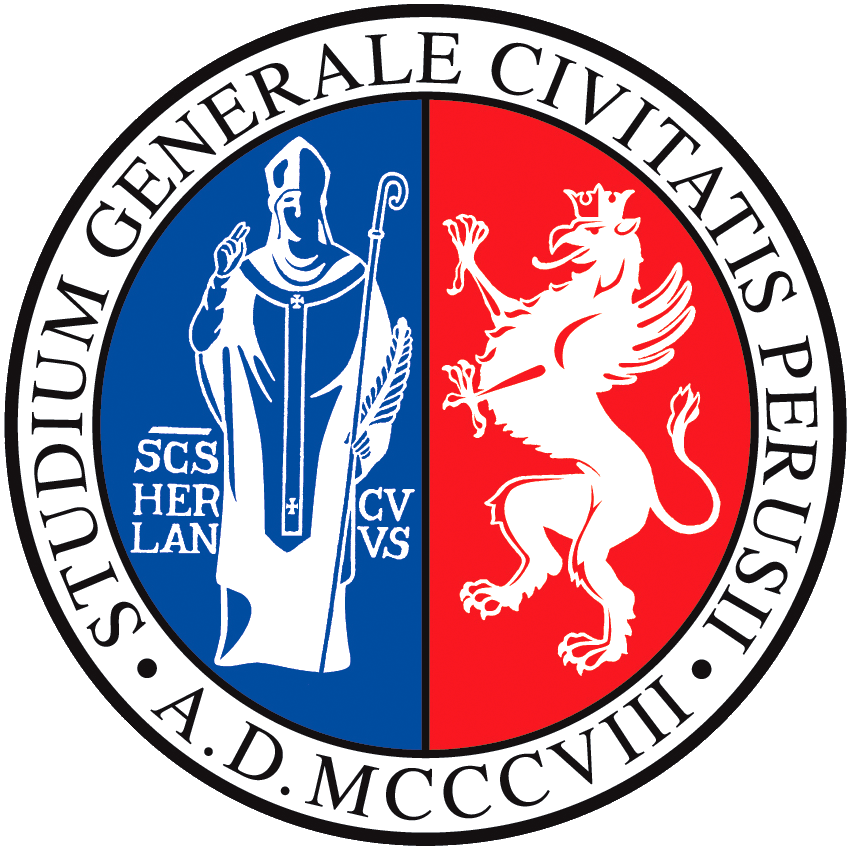 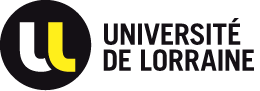 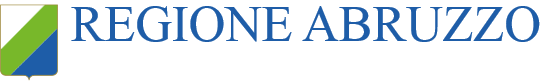 Ultimo aggiornamento il 07.11.19
1 – L’idrogeno a bassa pressione è stoccato in bombole (o pacchi), serbatoi o carri bombolai.

2 – H2 è compresso nel booster.

3 – Una volta aumentata la pressione (700 bar), H2 è staccato in bombole raggruppate in pacchi.

4 – Prima di essere distribuito, H2 è raffreddato usando uno scambiatore e l’unità di raffreddamento.

5 – Permette la distribuzione di H2 al serbatoio del veicolo, riempiendolo in pochi minuti.

6 – H2 è compresso usando il booster

7 – Controlla e alimenta l’aria necessaria per il booster

8 – L’unità fornisce il fluido di raffreddamento allo scambiare ed è costituito da un volume di accumulo che regola il flusso del liquido, delle pompe e della cabina di controllo elettrico.
9 –La cabina di controllo della stazione.
Risposte
1 – Fonte di idrogeno

2 – Booster

3 – Pacchi

4 – Scambiatore

5 – Dispenser

6 – Compressore dell’aria

7 – Serbatoio di accumulo

8 – Refrigerante

9 – Cabina di controllo generale
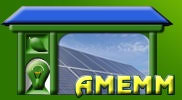 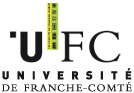 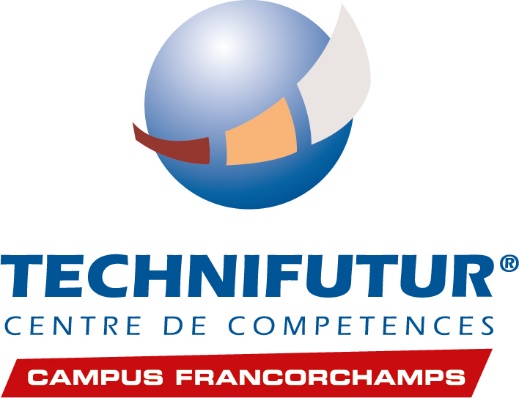 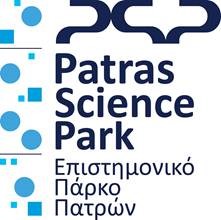 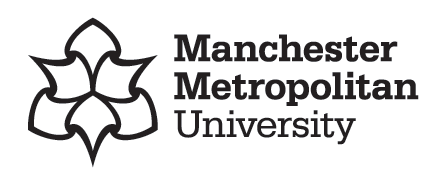 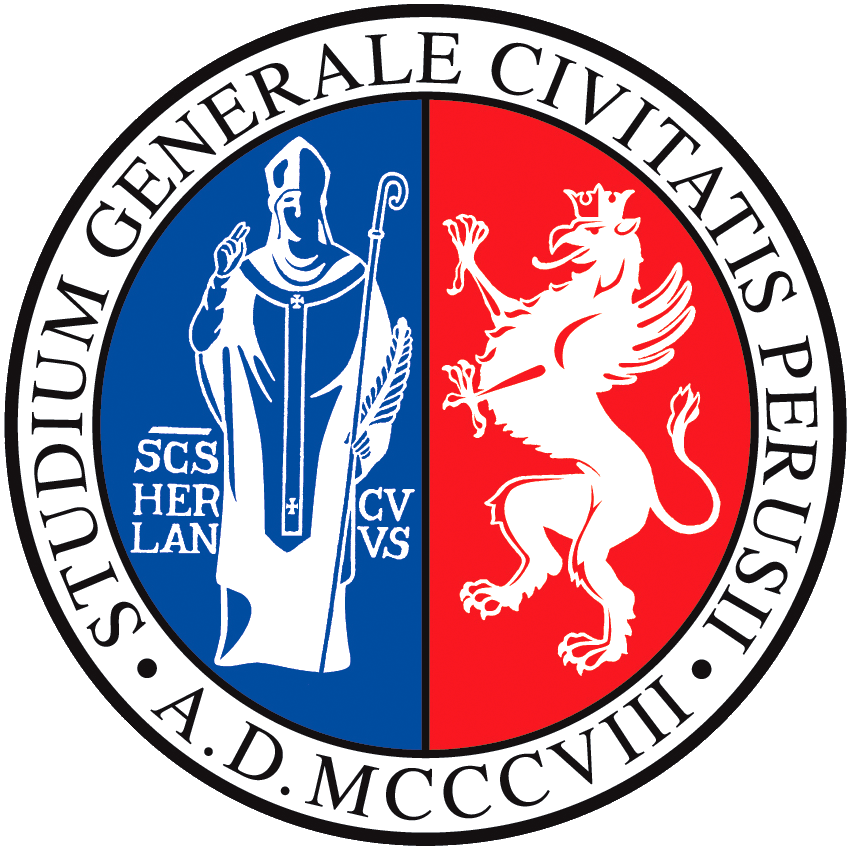 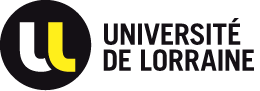 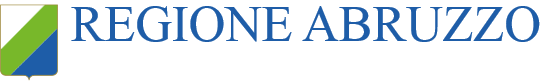 Ultimo aggiornamento il 07.11.19